UNE
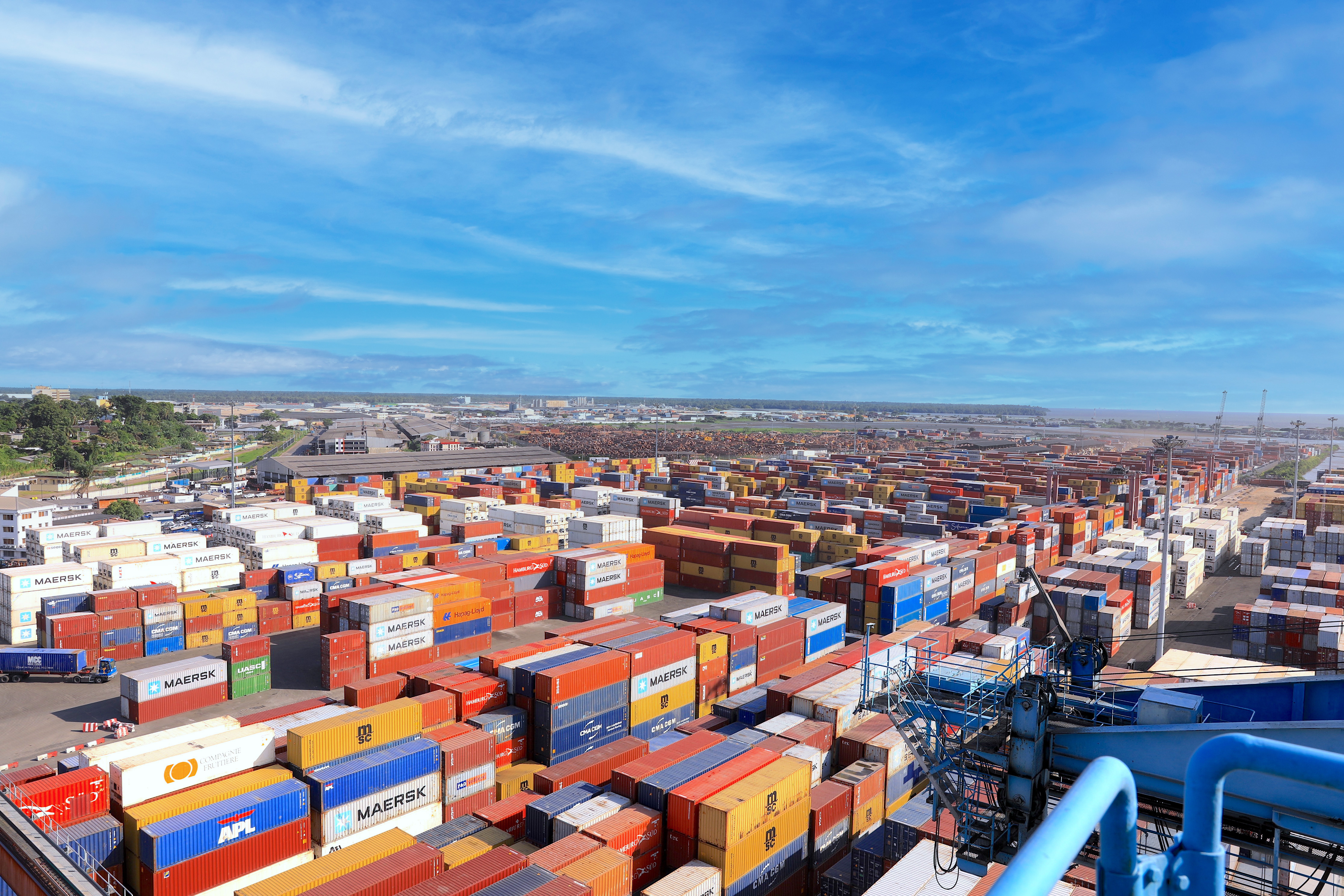 REVUE DE LA MISE EN ŒUVRE DES RECOMMANDATIONS DU 3ème FORUM
PAR LA RÉGIE DU TERMINAL À CONTENEURS SA
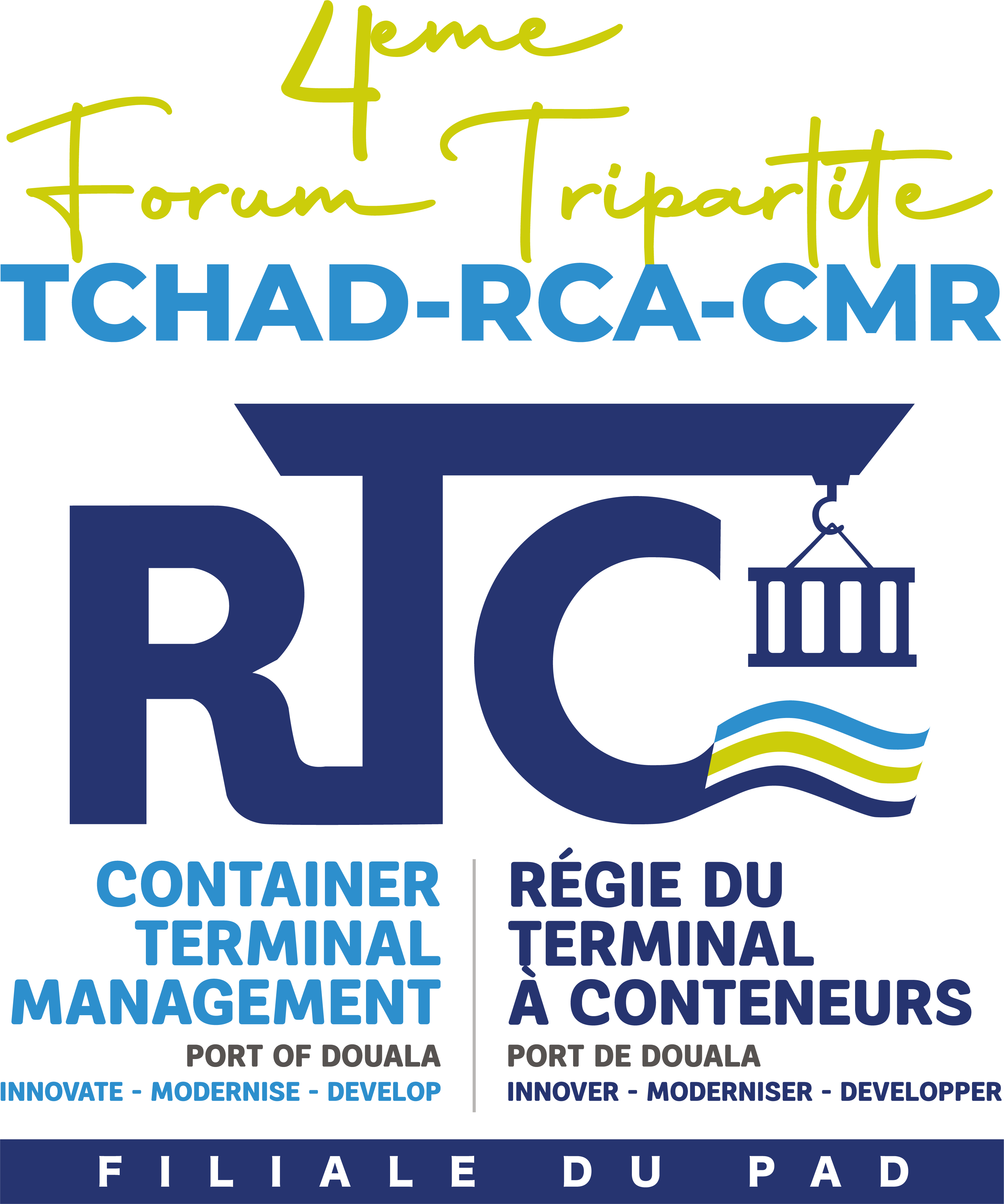 RECOMMANDATION
Au 3ème forum - 2021
SUPPRIMER LES FRAIS D’ENCOMBREMENT POUR LE TRAFIC EN TRANSIT
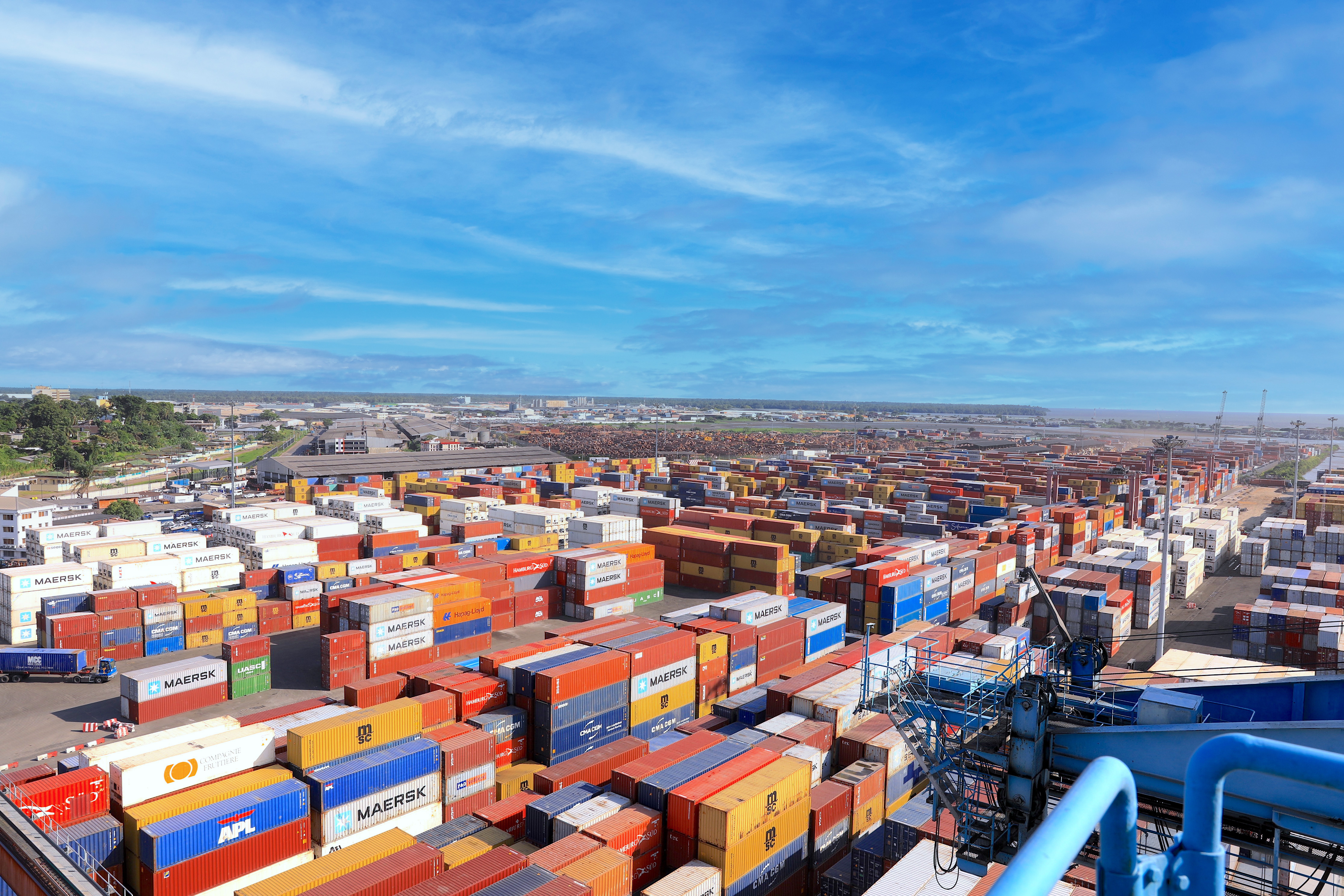 1
REVUE DE LA MISE EN ŒUVRE DES RECOMMANDATIONS DU 3ème FORUM
UNE
PAR LA RÉGIE DU TERMINAL À CONTENEURS SA
RECOMMANDATION
RE
COM
MAN
DATION
FORUM 3
Au 3ème forum - 2021
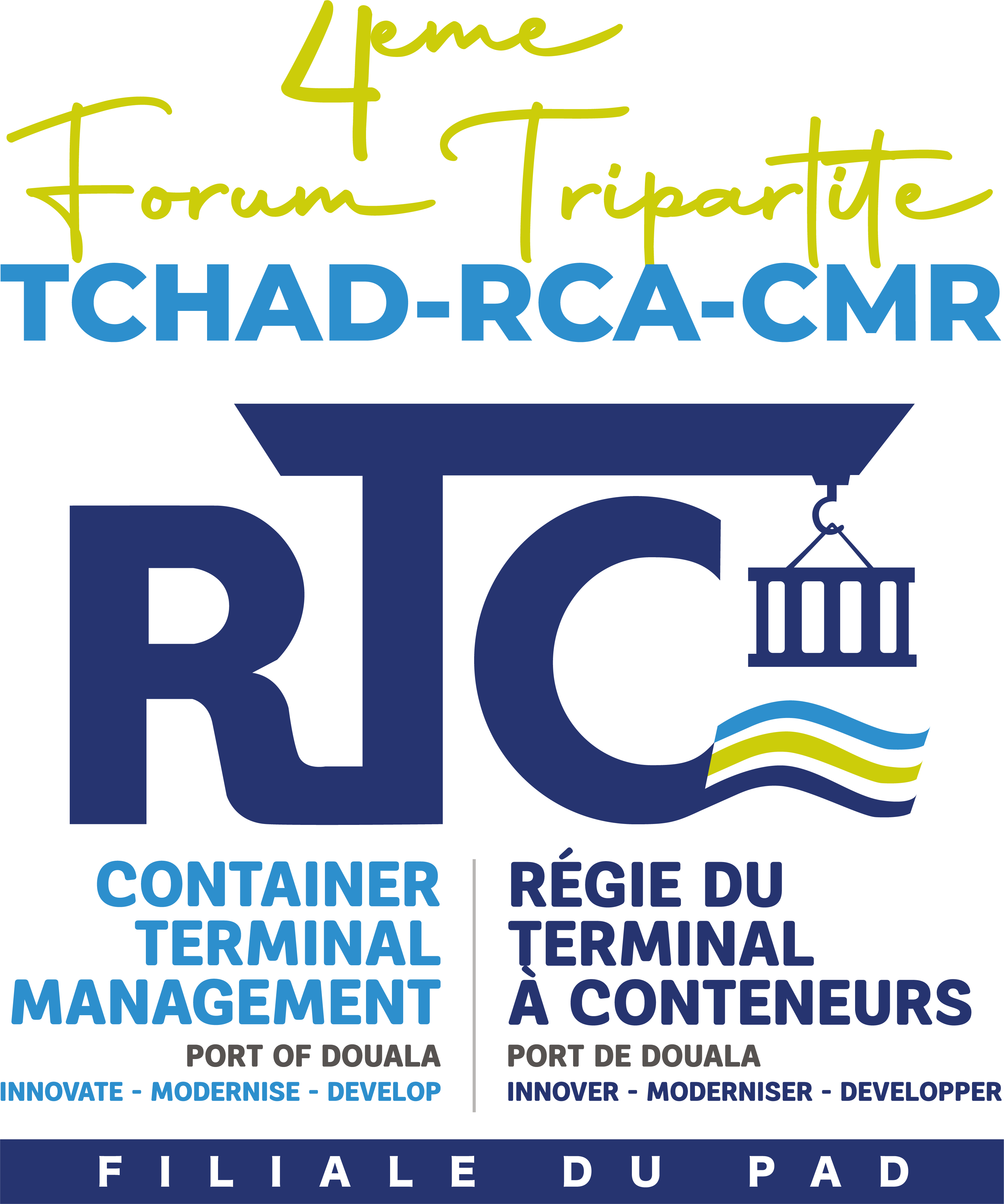 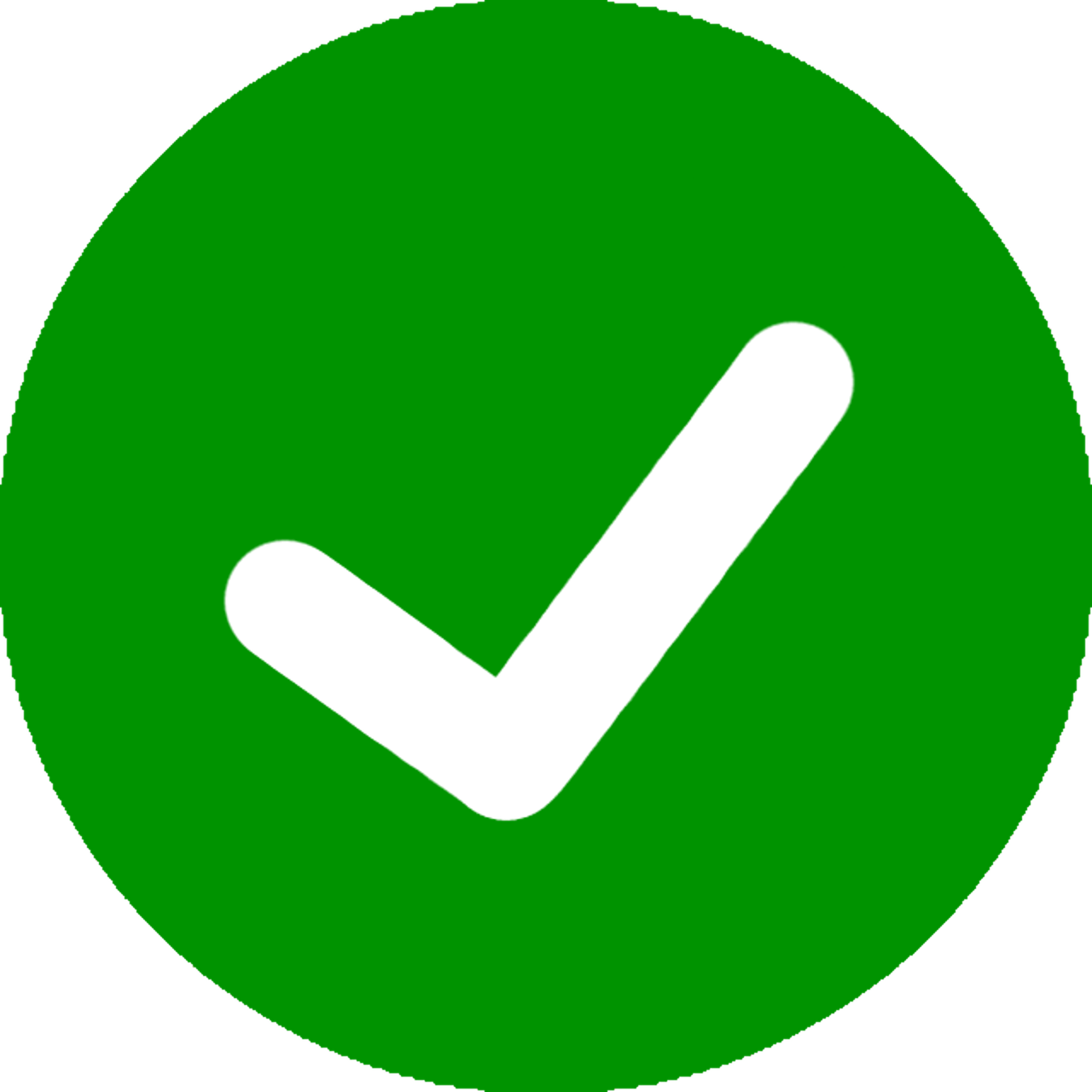 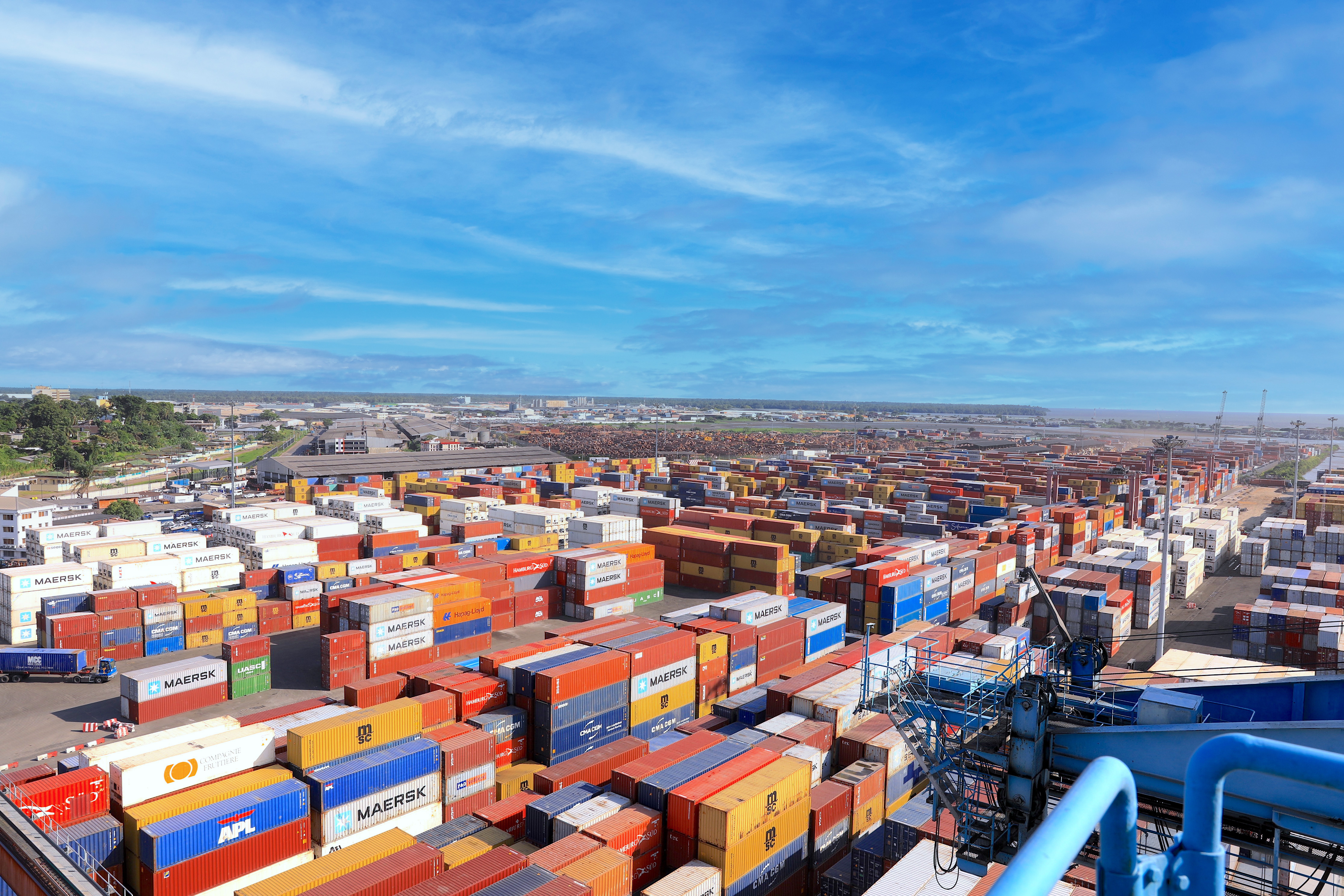 1
REVUE DE LA MISE EN ŒUVRE DES RECOMMANDATIONS DU 3ème FORUM
UNE
SUPPRIMER LES FRAIS D’ENCOMBREMENT POUR LE TRAFIC EN TRANSIT
Exécutée en février 2022 par Décision n° 7942/APN/DG/DRCAP (1 mois après le 3ème forum)
PAR LA RÉGIE DU TERMINAL À CONTENEURS SA
RECOMMANDATION
30%
RE
COM
MAN
DATION
Marchandises à destination
locale
FORUM 3
Au 3ème forum - 2021
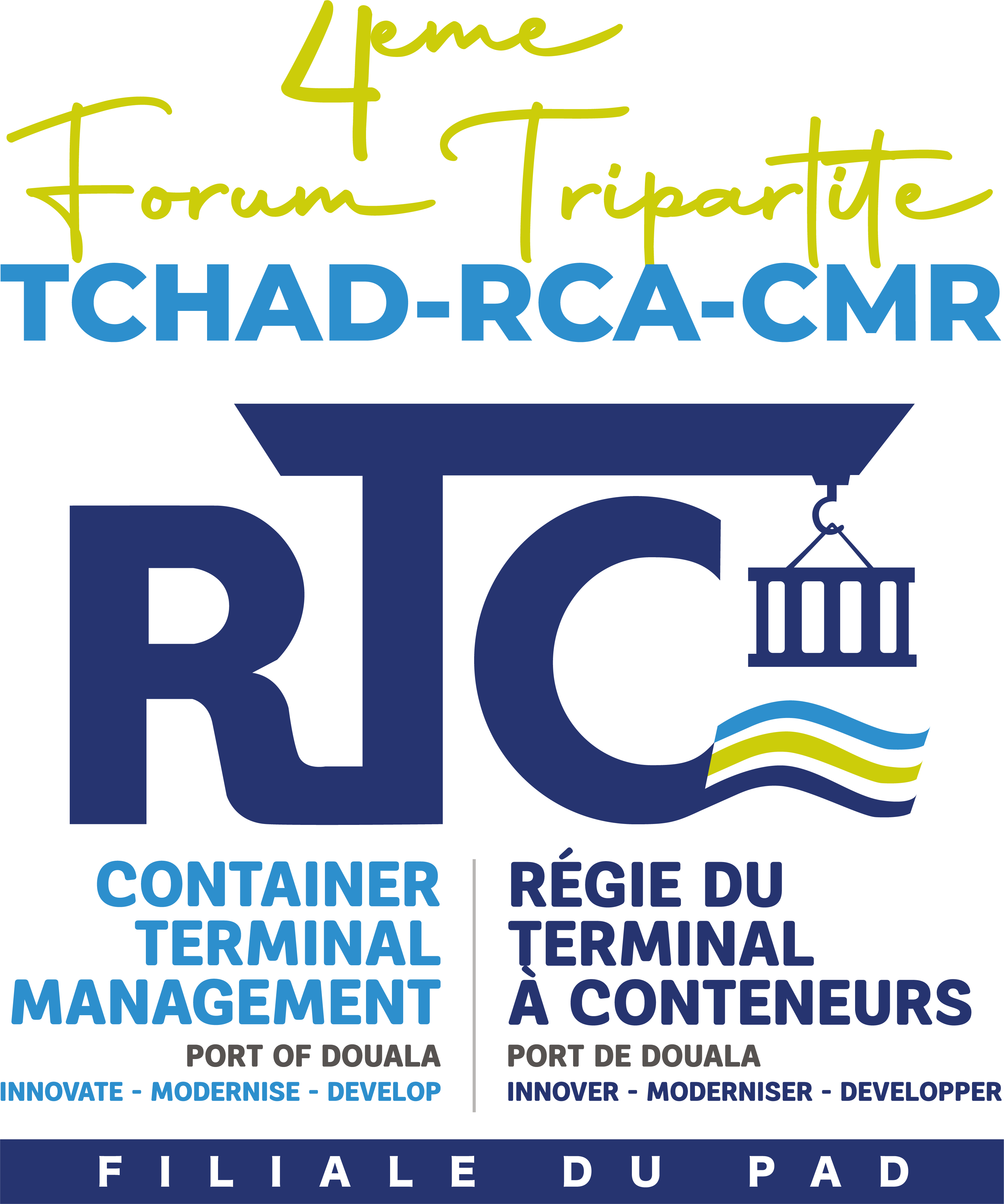 1,7 Mds
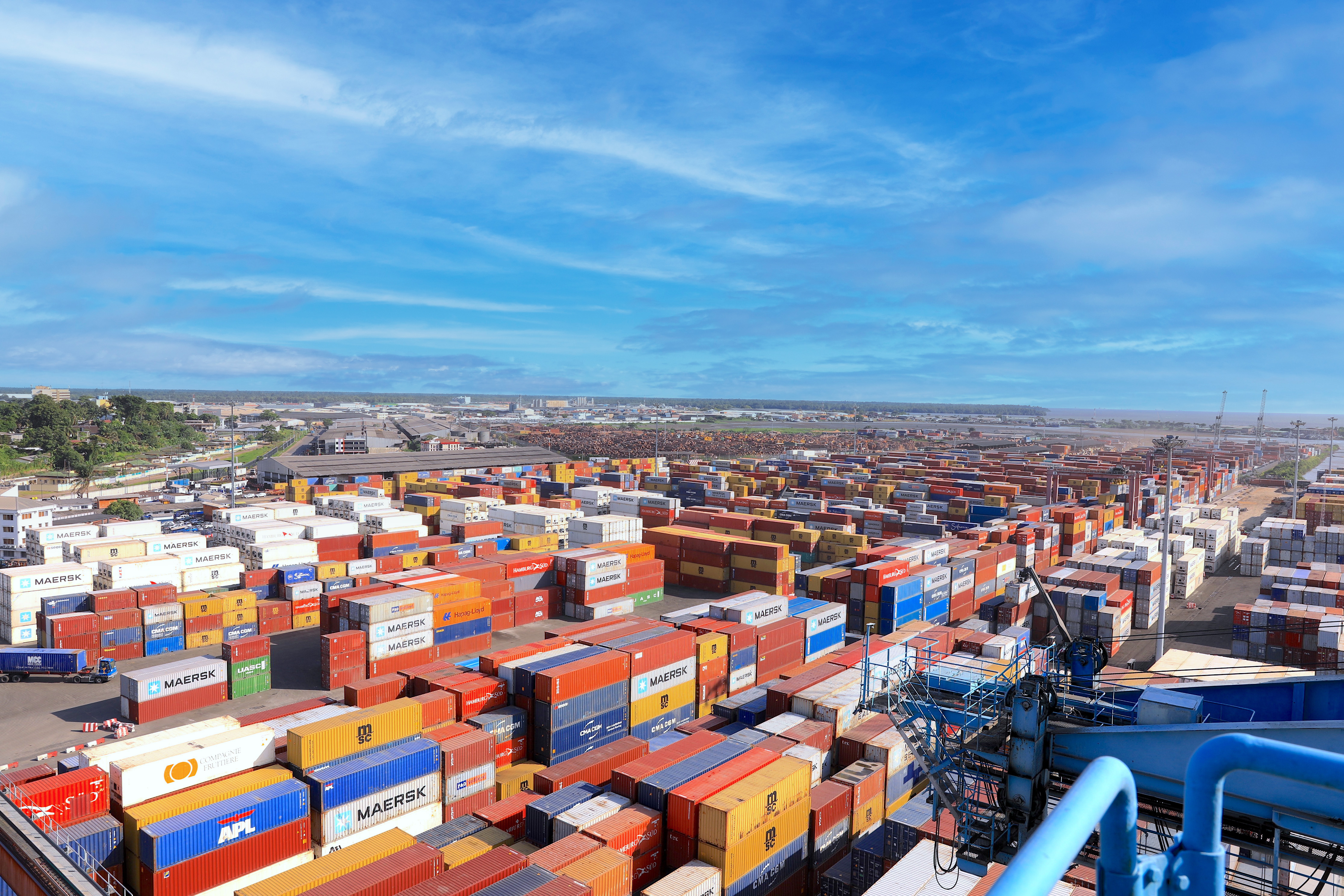 1
REVUE DE LA MISE EN ŒUVRE DES RECOMMANDATIONS DU 3ème FORUM
UNE
SUBVENTION ANNUELLE ESTIMÉE
Exécutée en février 2022 par Décision n° 7942/APN/DG/DRCAP (1 mois après le 3ème forum)
PAR LA RÉGIE DU TERMINAL À CONTENEURS SA
RECOMMANDATION
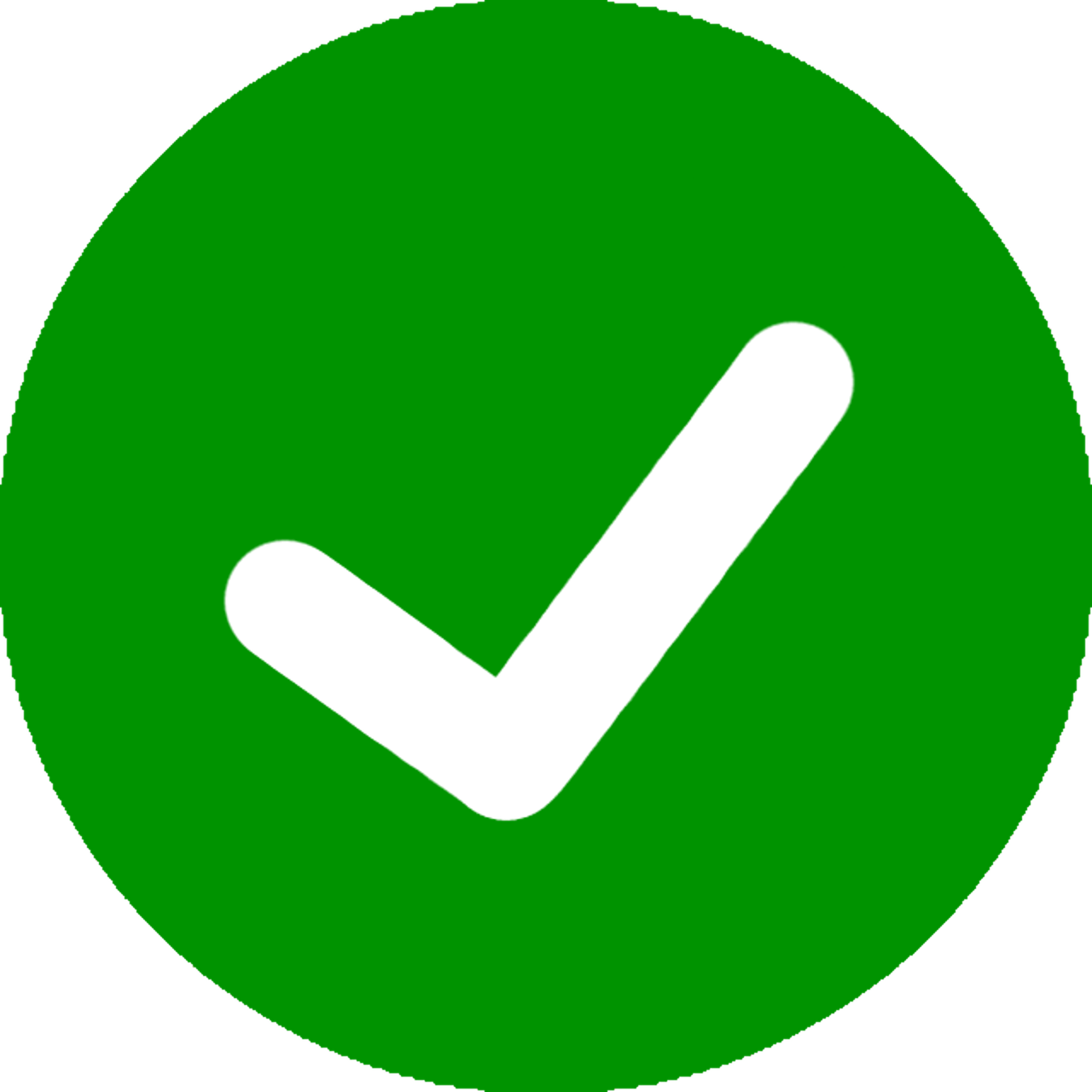 30%
REC
COM
MAN
DATION
Marchandises à destination
locale
FORUM 3
Au 3ème forum - 2021
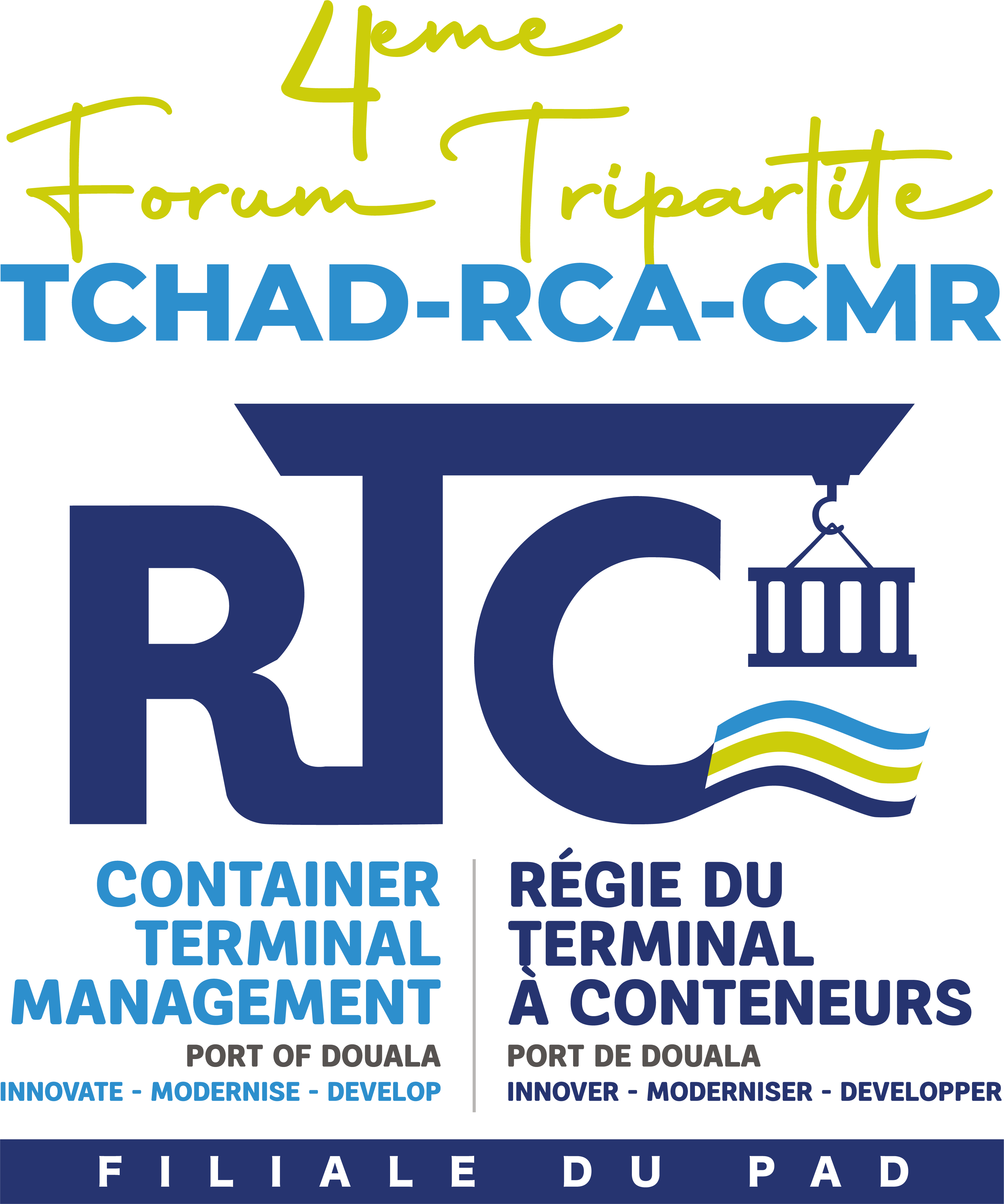 SUPPRIMER LES FRAIS D’ENCOMBREMENT POUR LE TRAFIC EN TRANSIT
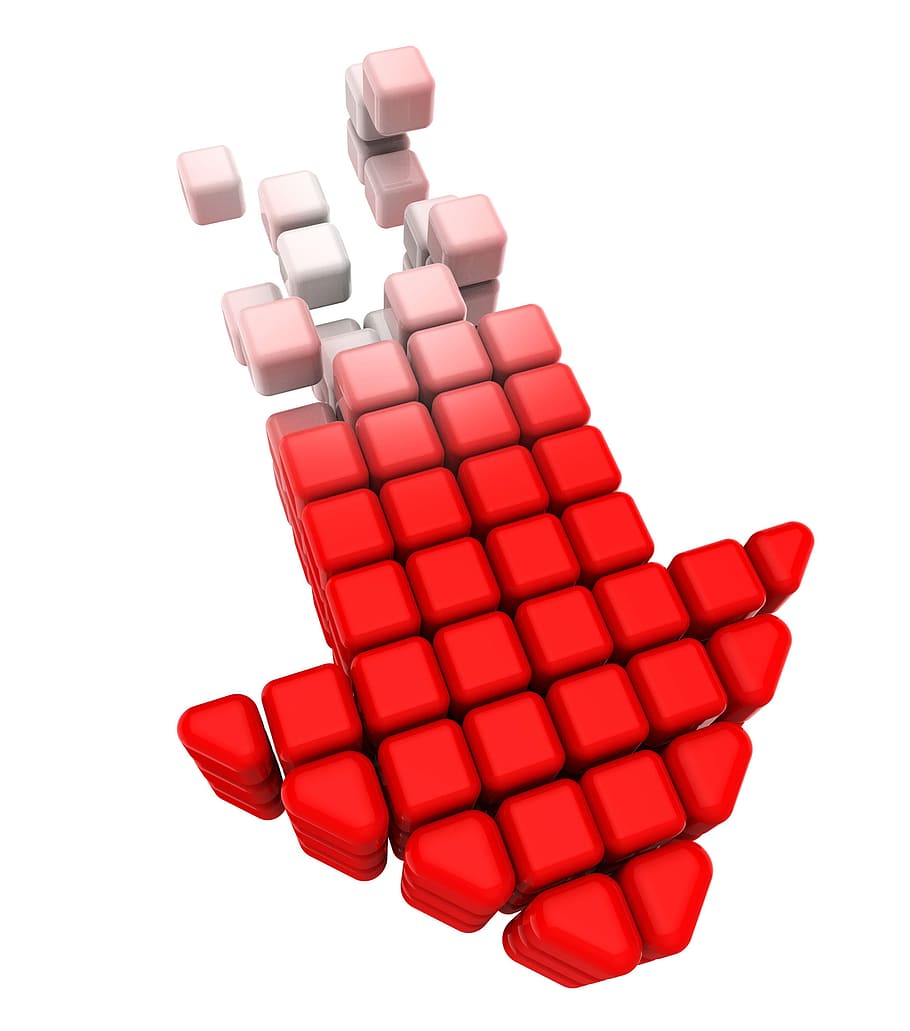 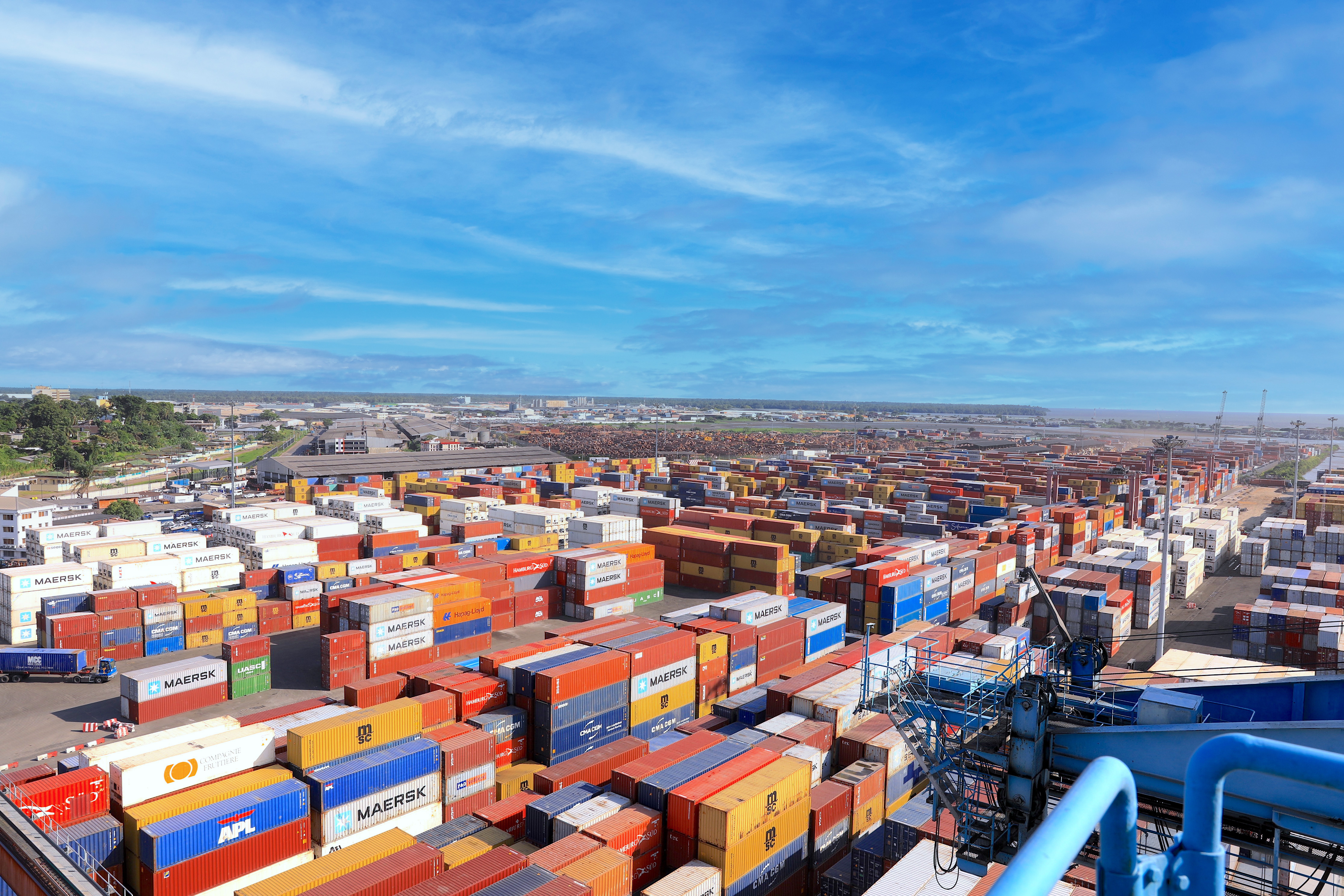 Exécutée en février 2022 par Décision n° 7942/APN/DG/DRCAP (1 mois après le 3ème forum)
1
REVUE DE LA MISE EN ŒUVRE DES RECOMMANDATIONS DU 3ème FORUM
UNE
SUBVENTION ANNUELLE ESTIMÉE
1,7 Mds
40%
PAR LA RÉGIE DU TERMINAL À CONTENEURS SA
Marchandises à destination
locale
RECOMMANDATION
30%
REC
COM
MAN
DATION
Marchandises à destination
locale
FORUM 3
Au 3ème forum - 2021
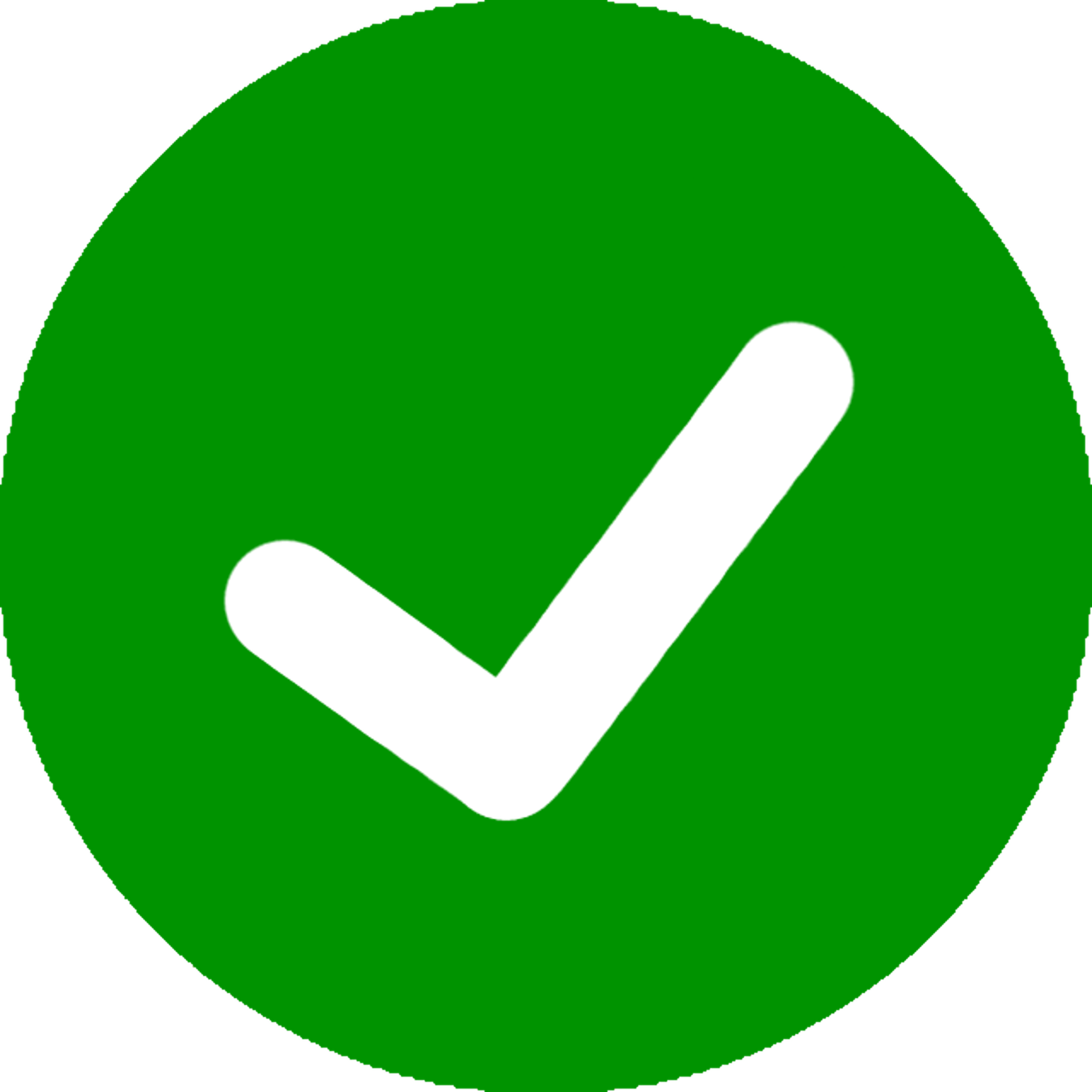 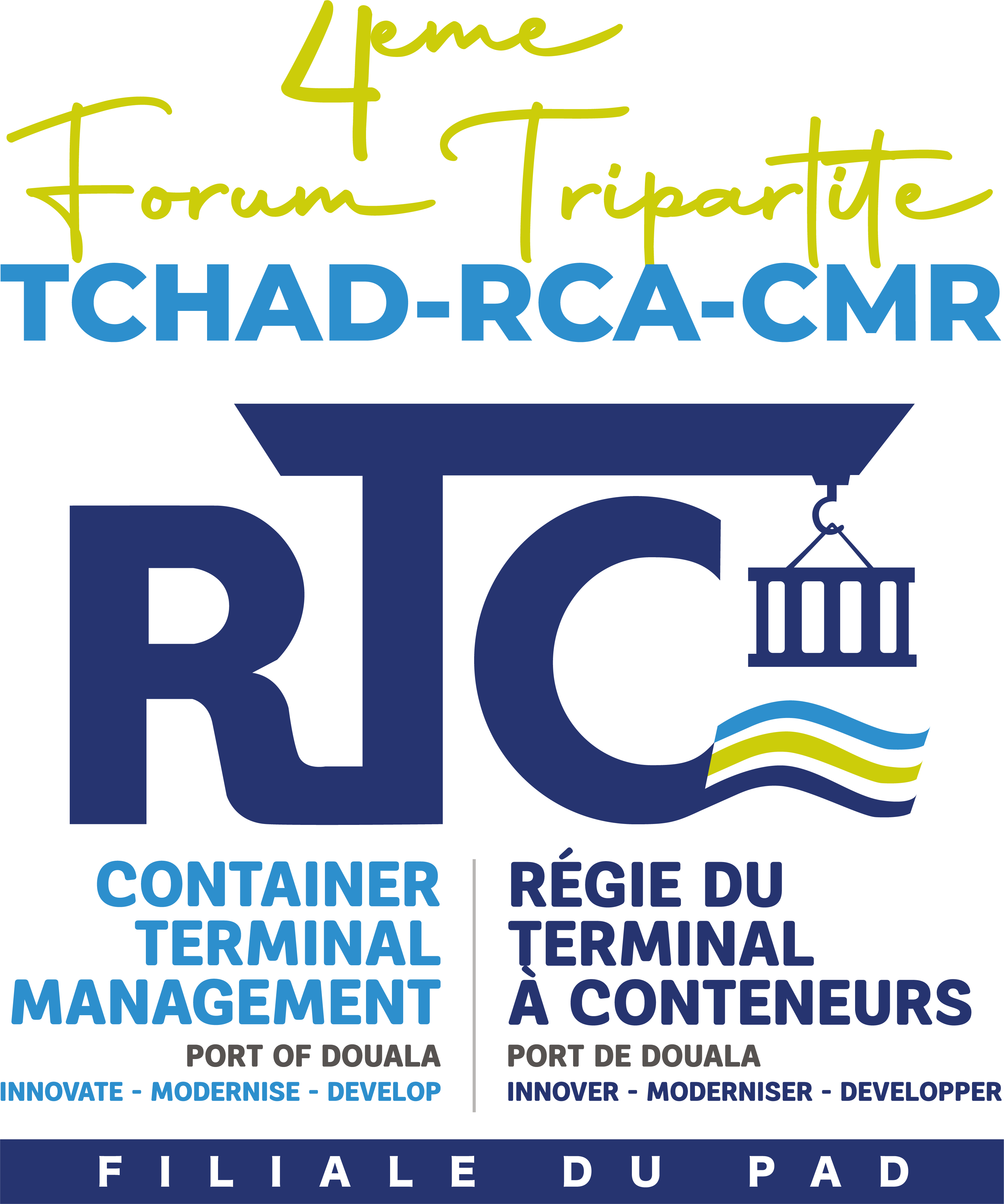 SUPPRIMER LES FRAIS D’ENCOMBREMENT POUR LE TRAFIC EN TRANSIT
Frais 
d’encombrement
Abattements
automatiques
Ristournes 
annuelles
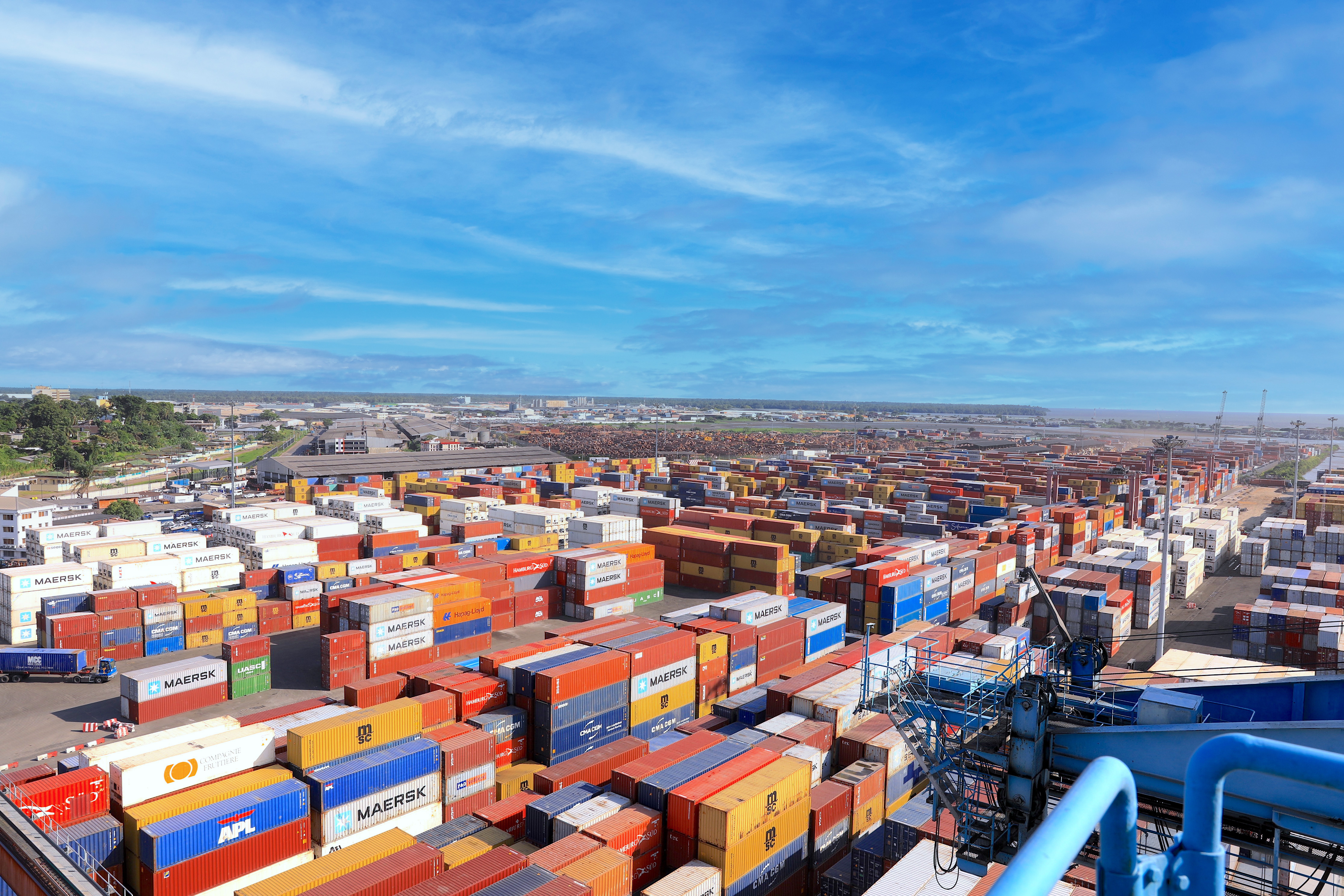 40%
1
REVUE DE LA MISE EN ŒUVRE DES RECOMMANDATIONS DU 3ème FORUM
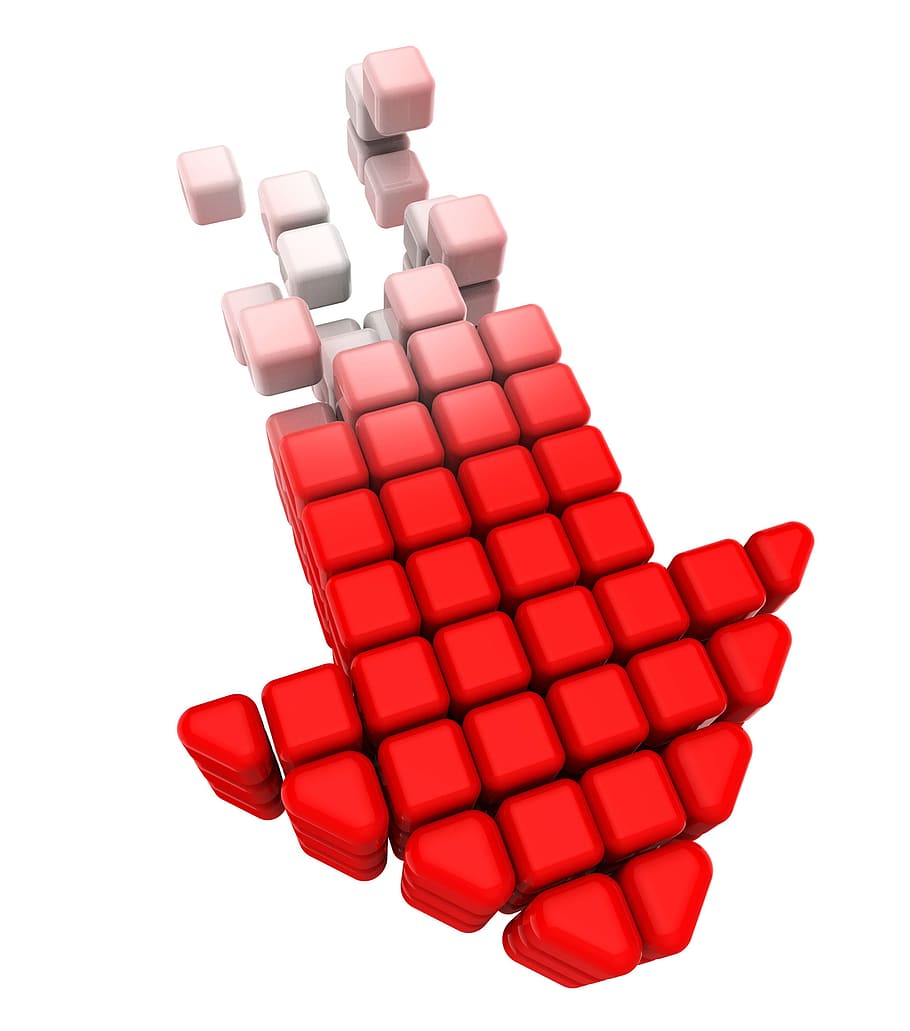 UNE
AVANTAGES DE L’HINTERLAND
Exécutée en février 2022 par Décision n° 7942/APN/DG/DRCAP (1 mois après le 3ème forum)
PAR LA RÉGIE DU TERMINAL À CONTENEURS SA
Marchandises à destination
locale
RECOMMANDATION
30%
REC
COM
MAN
DATION
Marchandises à destination
locale
FORUM 3
Au 3ème forum - 2021
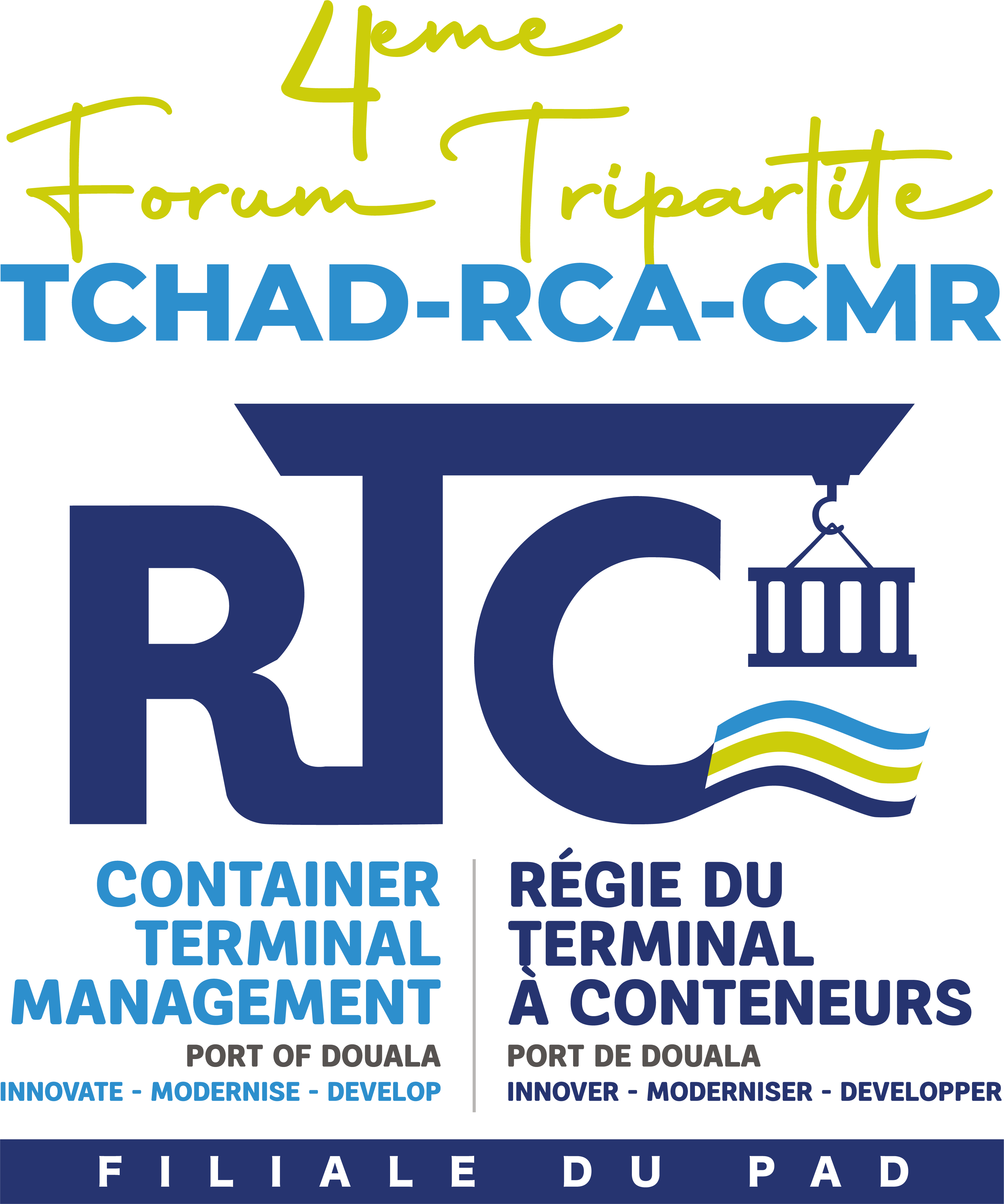 Exécutée en février 2022 par Décision n° 7942/APN/DG/DRCAP (1 mois après le 3ème forum)
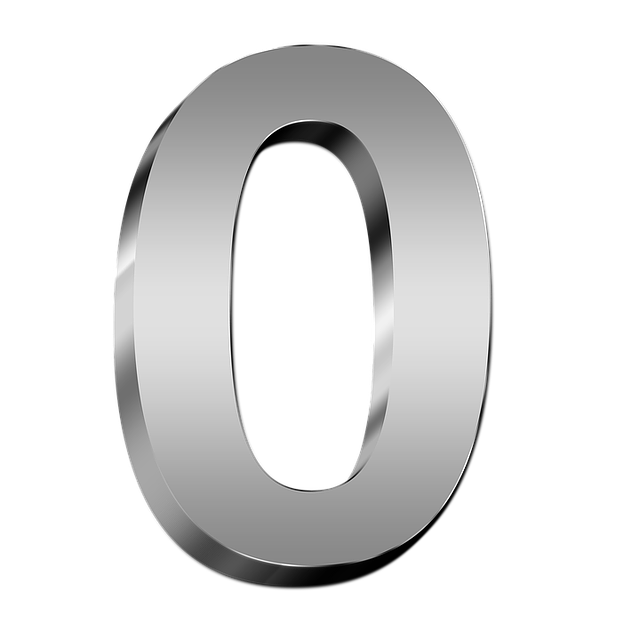 SUBVENTION ANNUELLE ESTIMÉE
1,7 Mds
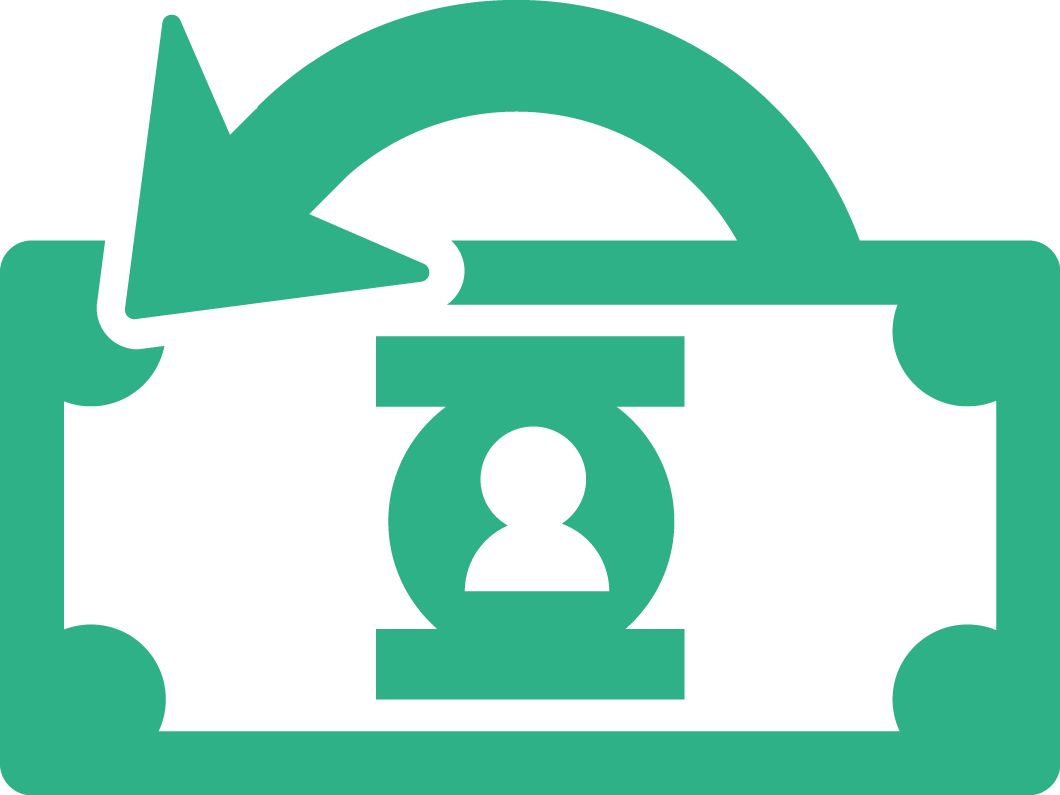 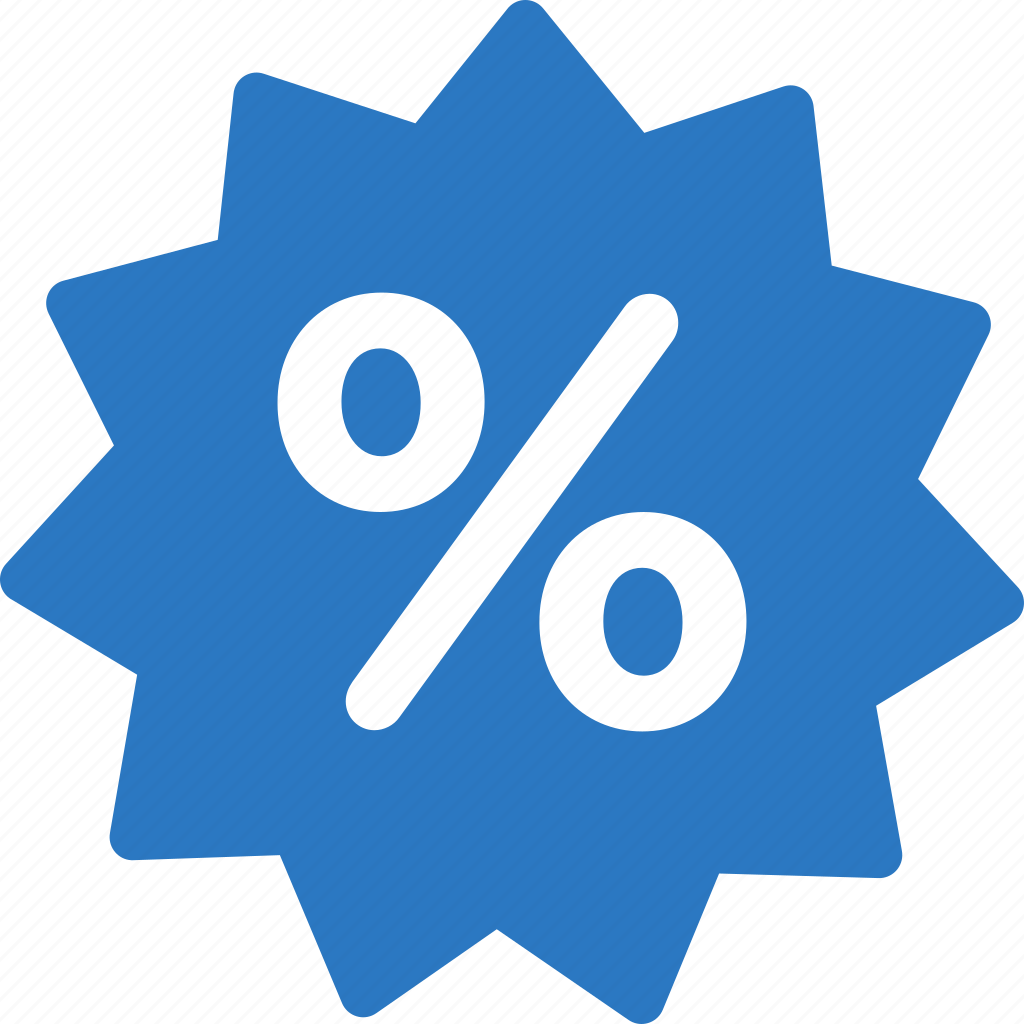 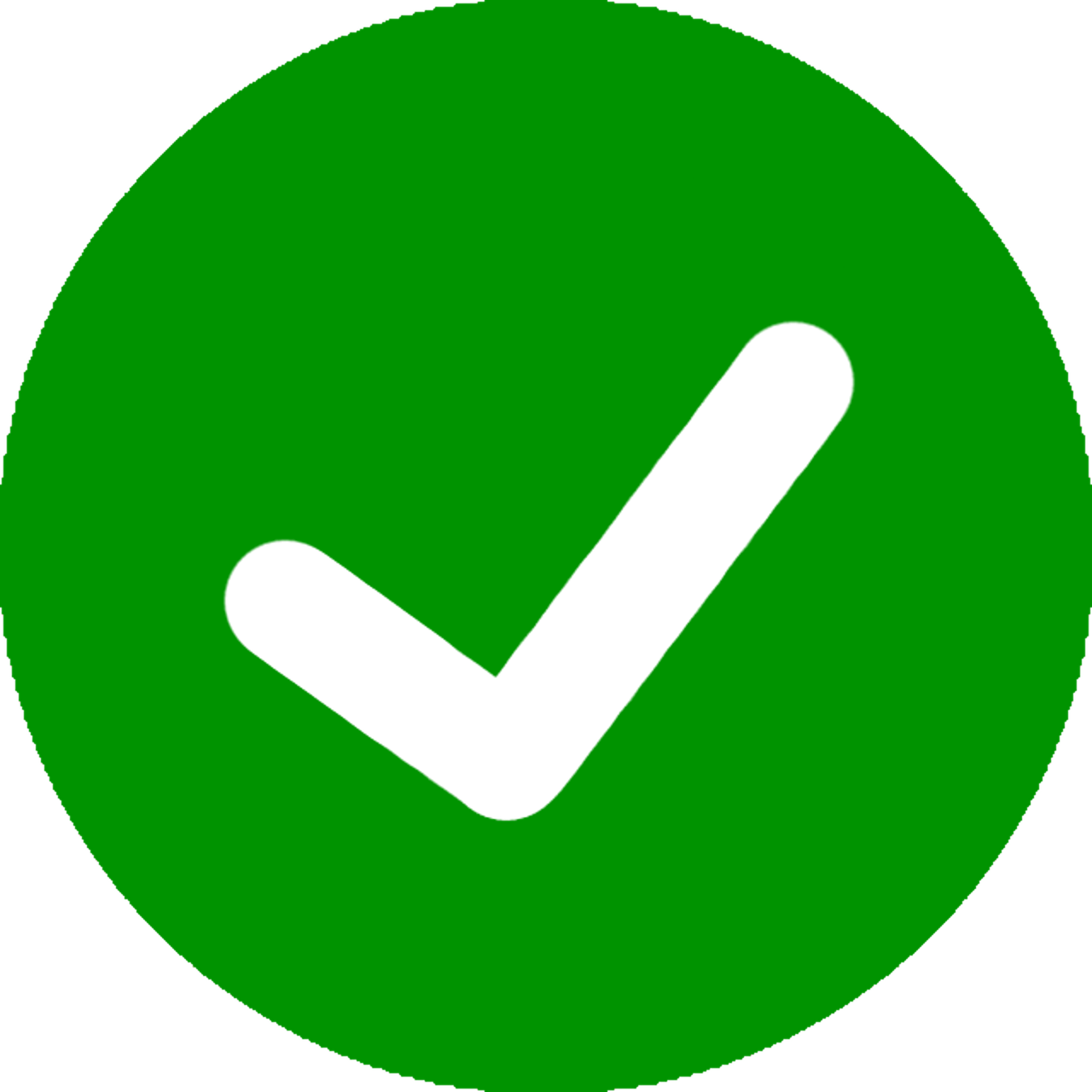 SUPPRIMER LES FRAIS D’ENCOMBREMENT POUR LE TRAFIC EN TRANSIT
MERCI DE VOTRE ATTENTION
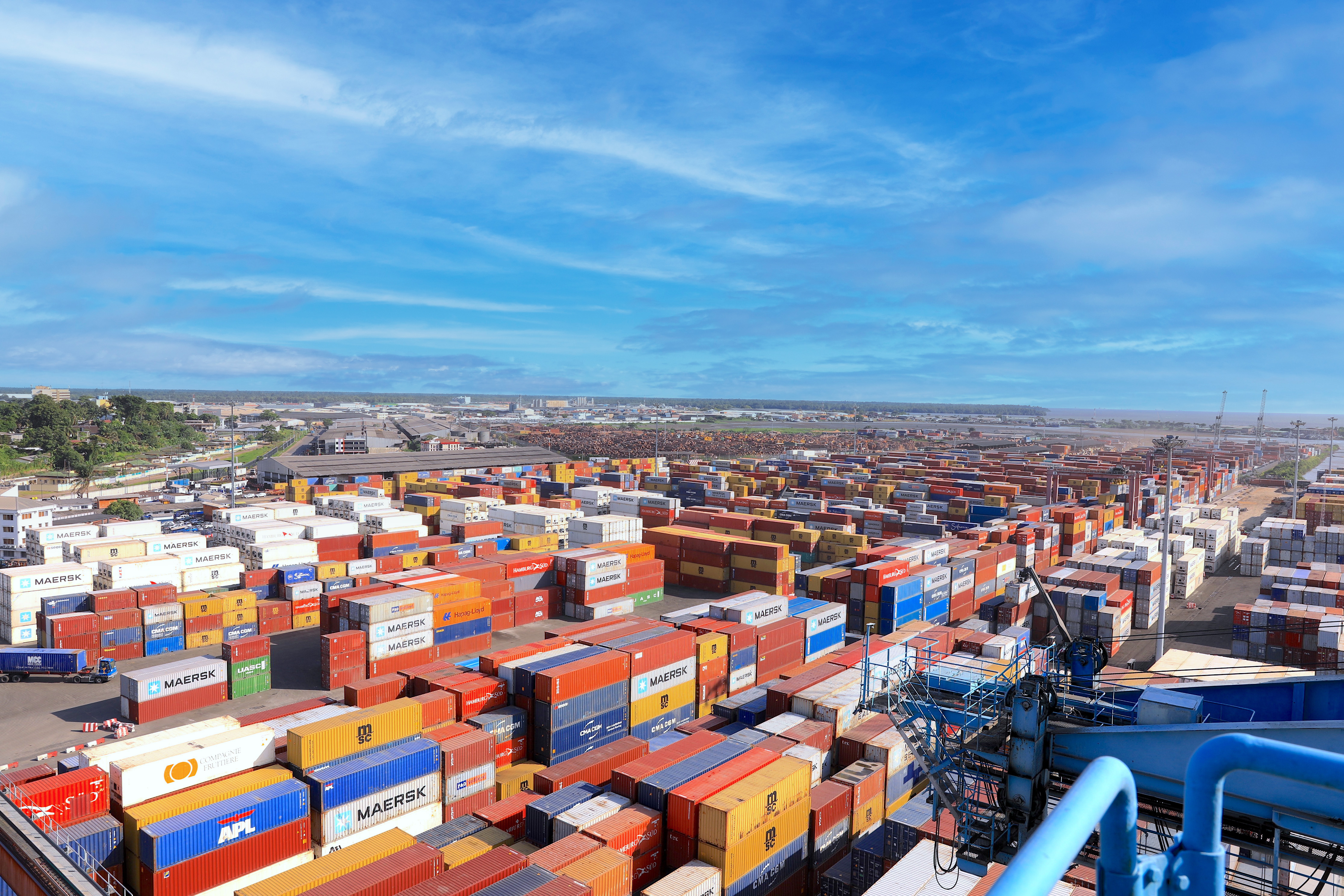 40%
1
AVANTAGES DE L’HINTERLAND
REVUE DE LA MISE EN ŒUVRE DES RECOMMANDATIONS DU 3ème FORUM
UNE
Exécutée en février 2022 par Décision n° 7942/APN/DG/DRCAP (1 mois après le 3ème forum)
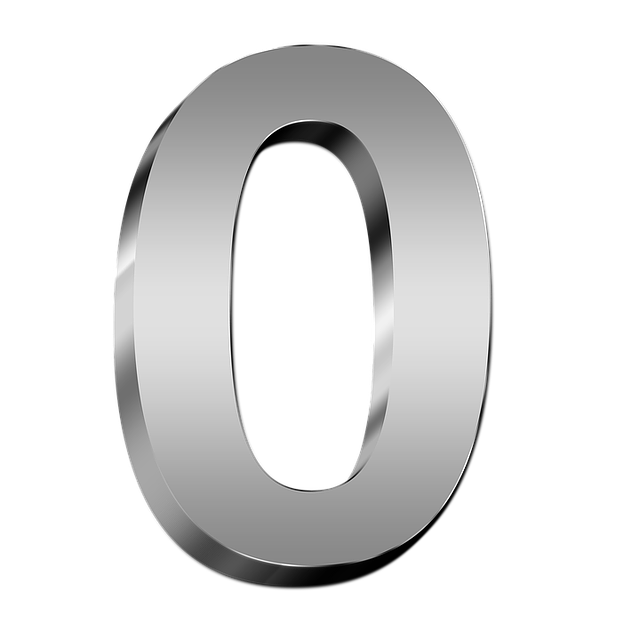 PAR LA RÉGIE DU TERMINAL À CONTENEURS SA
Marchandises à destination
locale
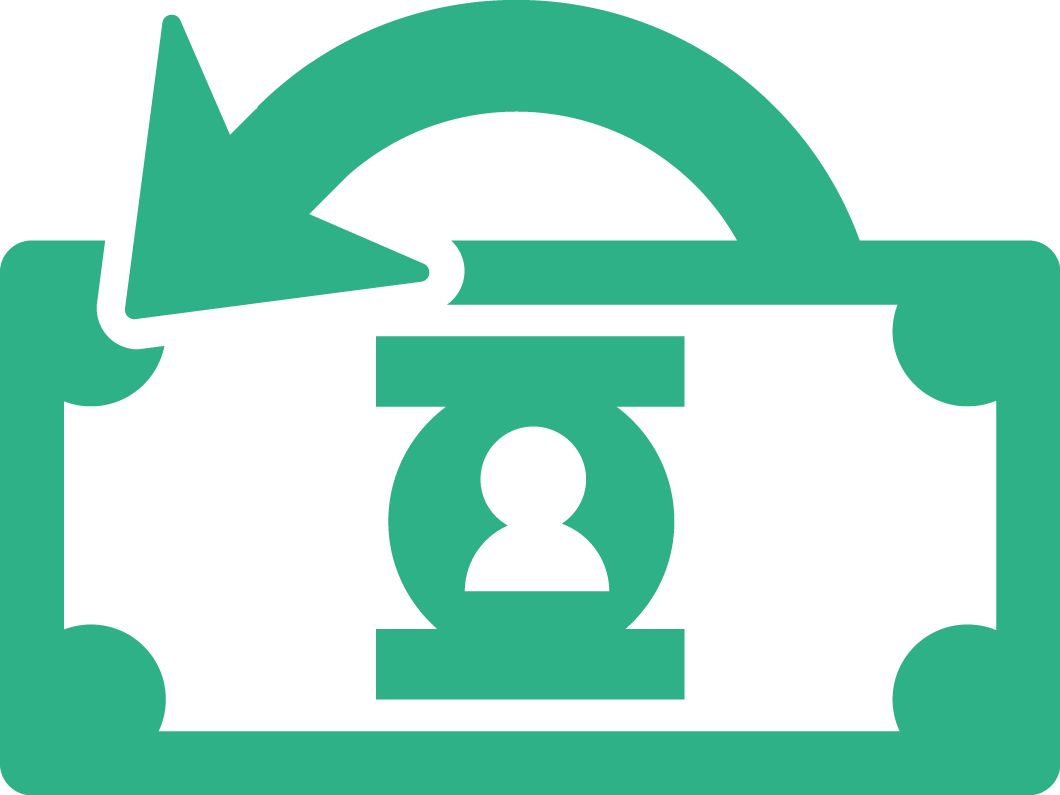 Frais 
d’encombrement
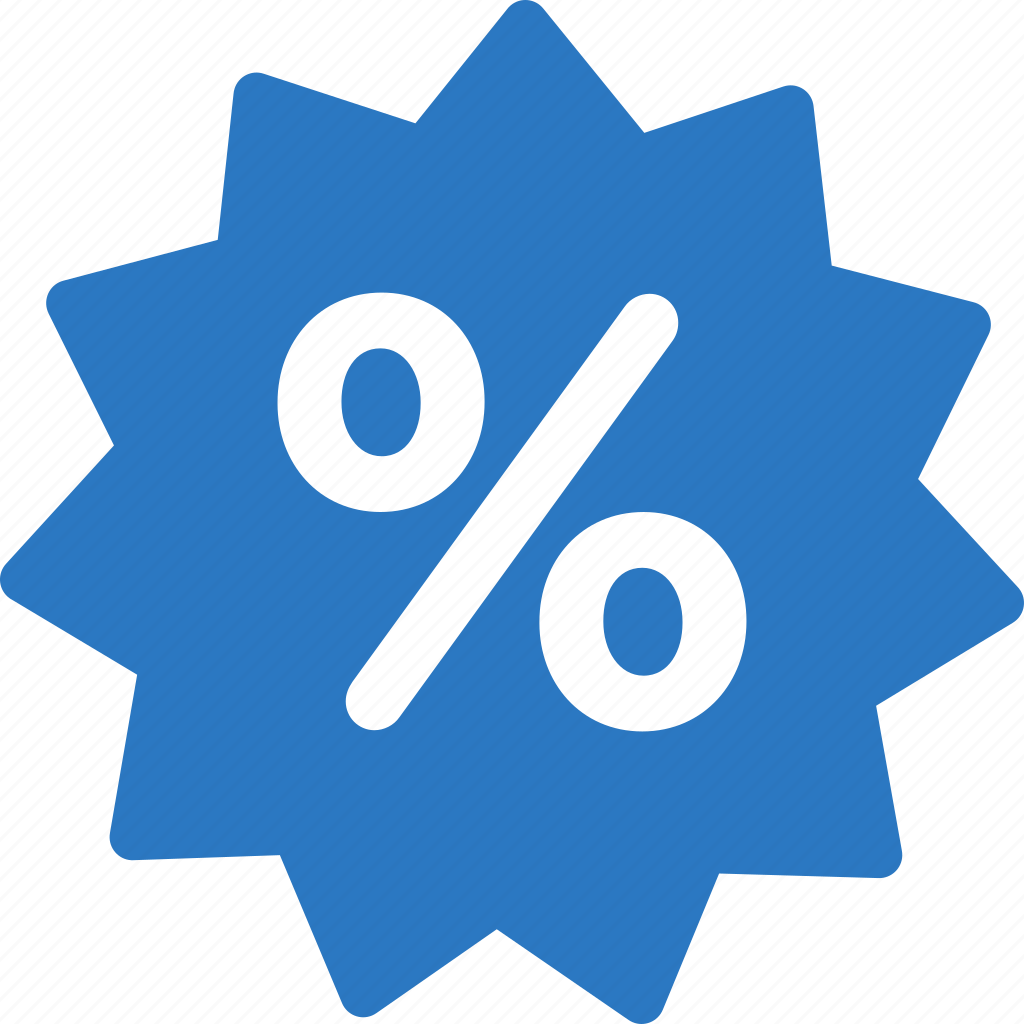 RECOMMANDATION
30%
REC
COM
MAN
DATION
Marchandises à destination
locale
FORUM 3
Ristournes 
annuelles
Au 3ème forum - 2021
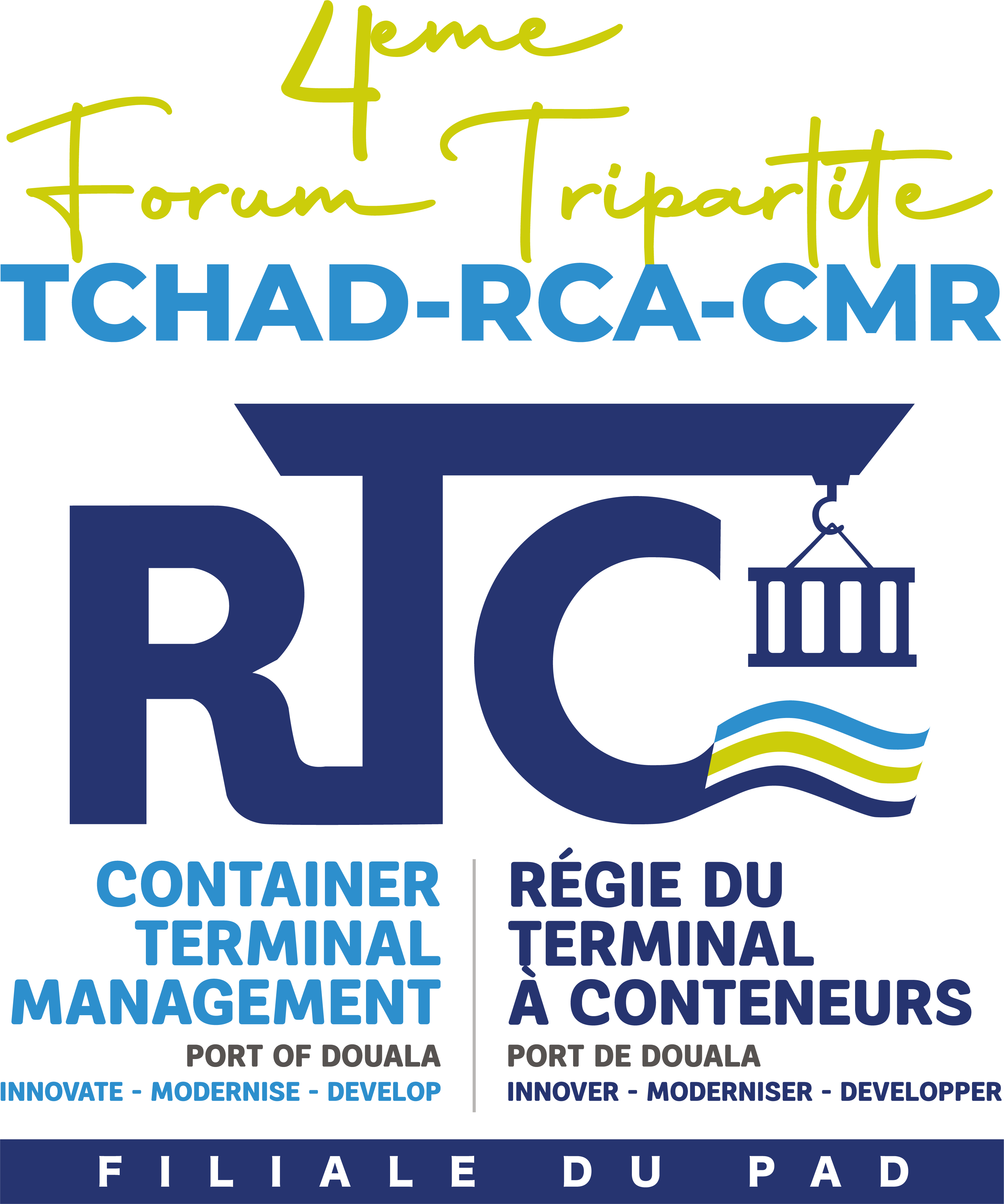 Abattements
automatiques
Exécutée en février 2022 par Décision n° 7942/APN/DG/DRCAP (1 mois après le 3ème forum)
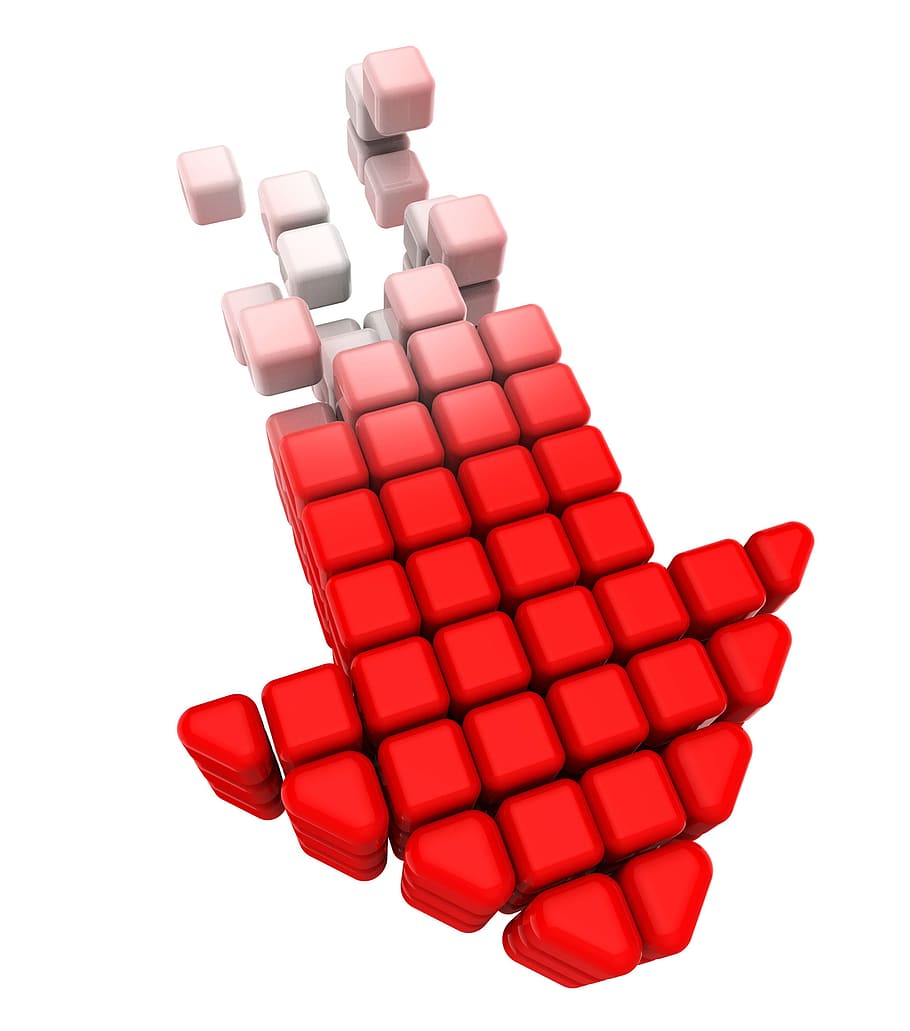 SUBVENTION ANNUELLE ESTIMÉE
1,7 Mds
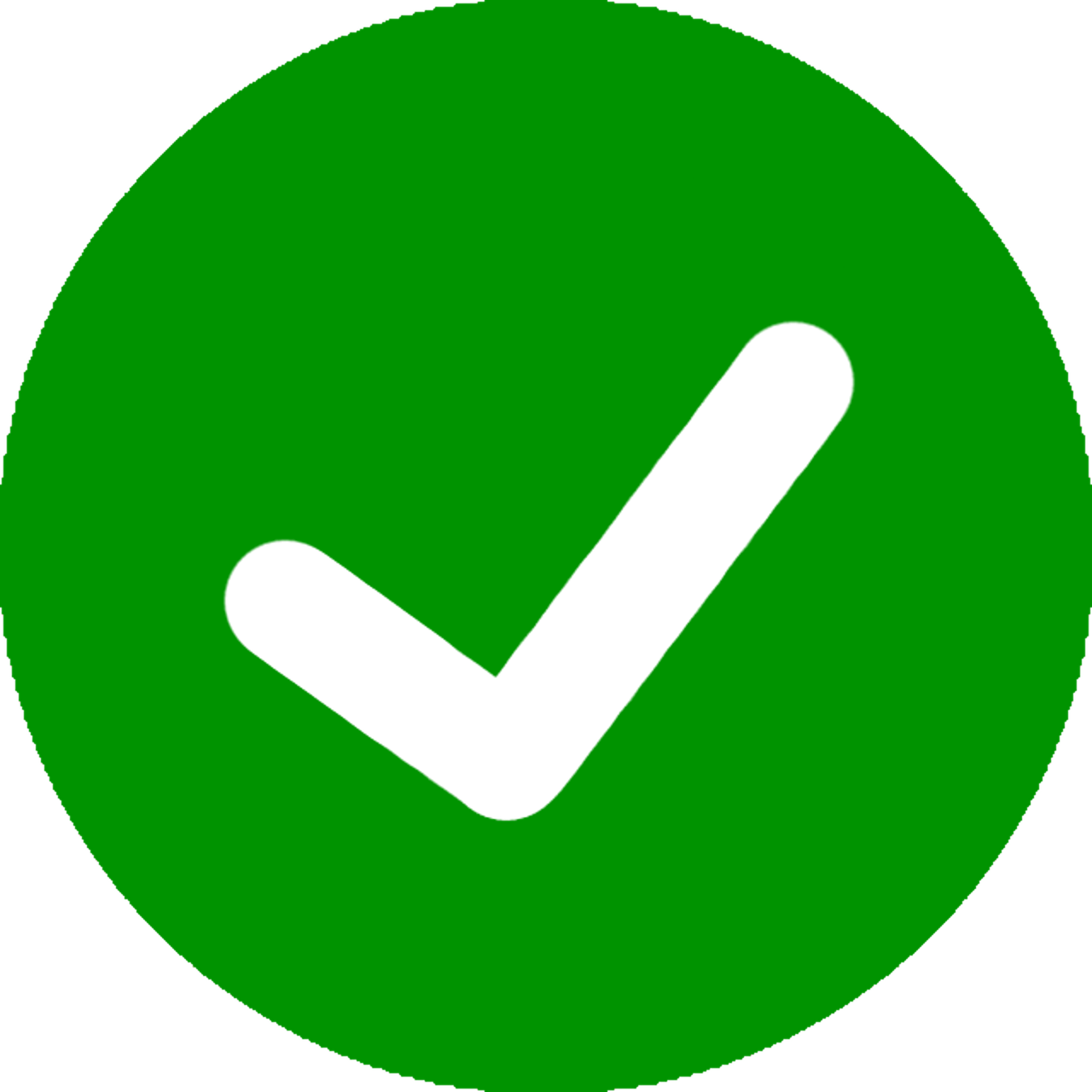 SUPPRIMER LES FRAIS D’ENCOMBREMENT POUR LE TRAFIC EN TRANSIT
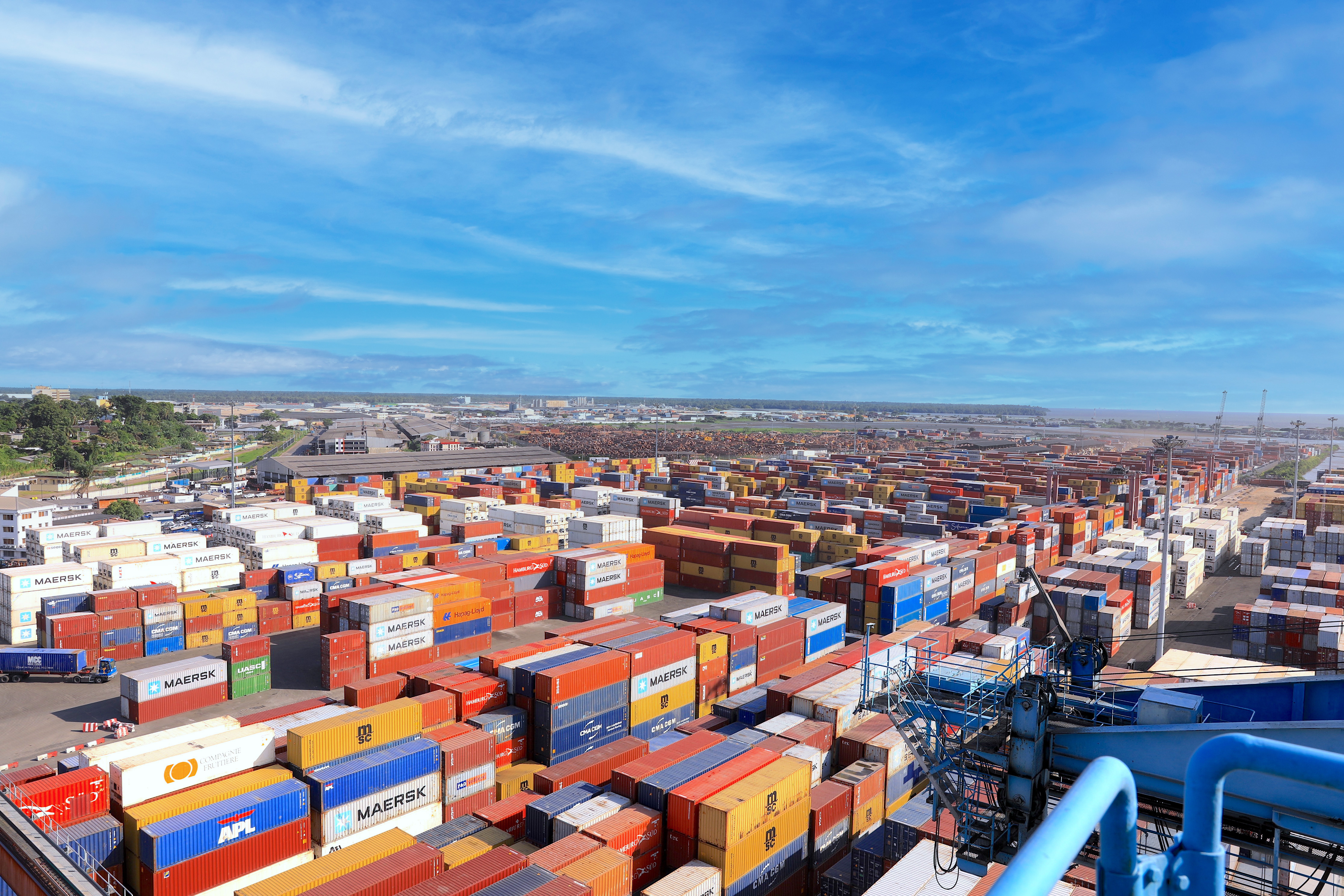 40%
1
UNE
MERCI DE VOTRE ATTENTION
Exécutée en février 2022 par Décision n° 7942/APN/DG/DRCAP (1 mois après le 3ème forum)
Marchandises à destination
locale
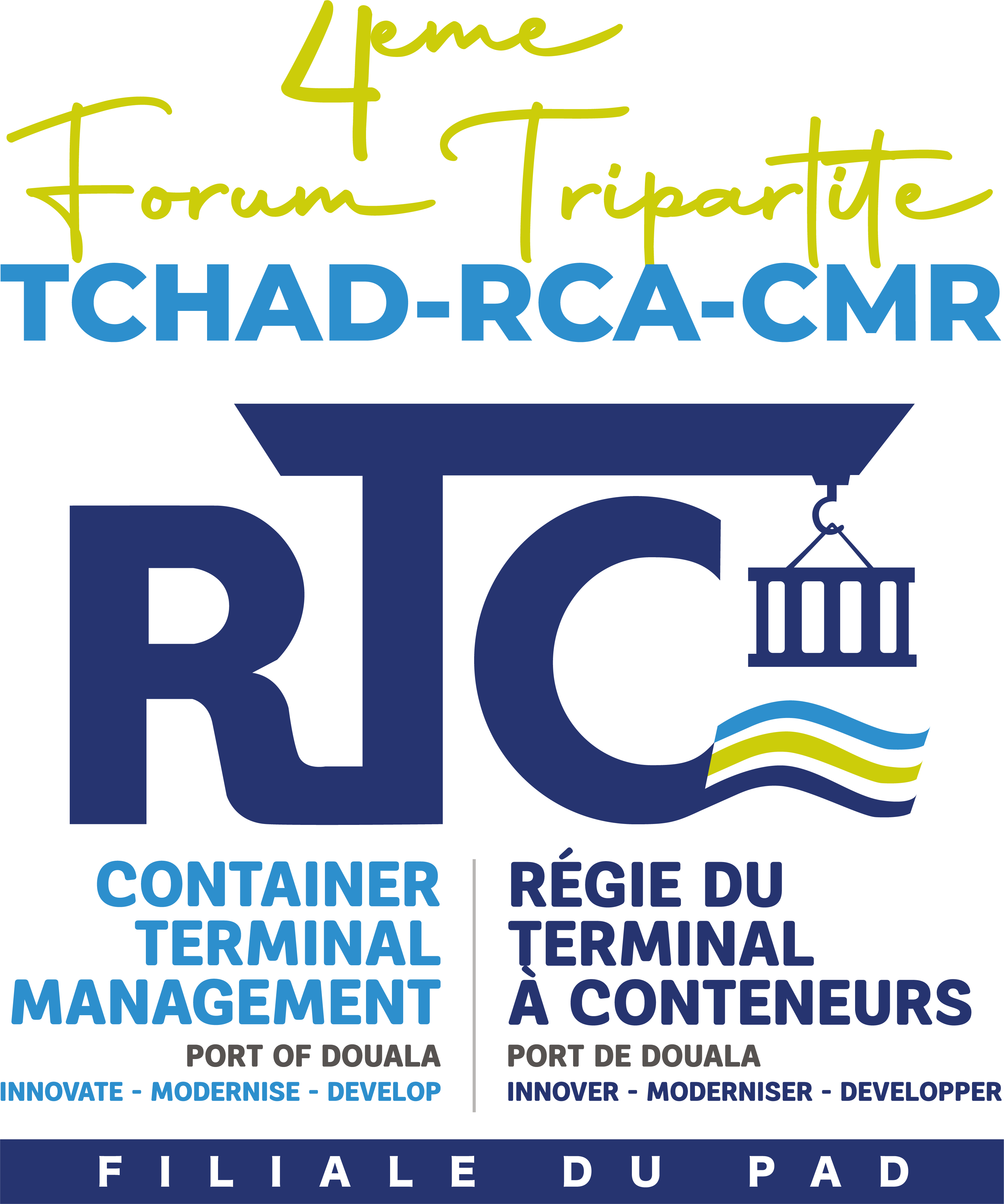 RECOMMANDATION
30%
REC
COM
MAN
DATION
Marchandises à destination
locale
FORUM 3
Au 3ème forum - 2021
Exécutée en février 2022 par Décision n° 7942/APN/DG/DRCAP (1 mois après le 3ème forum)
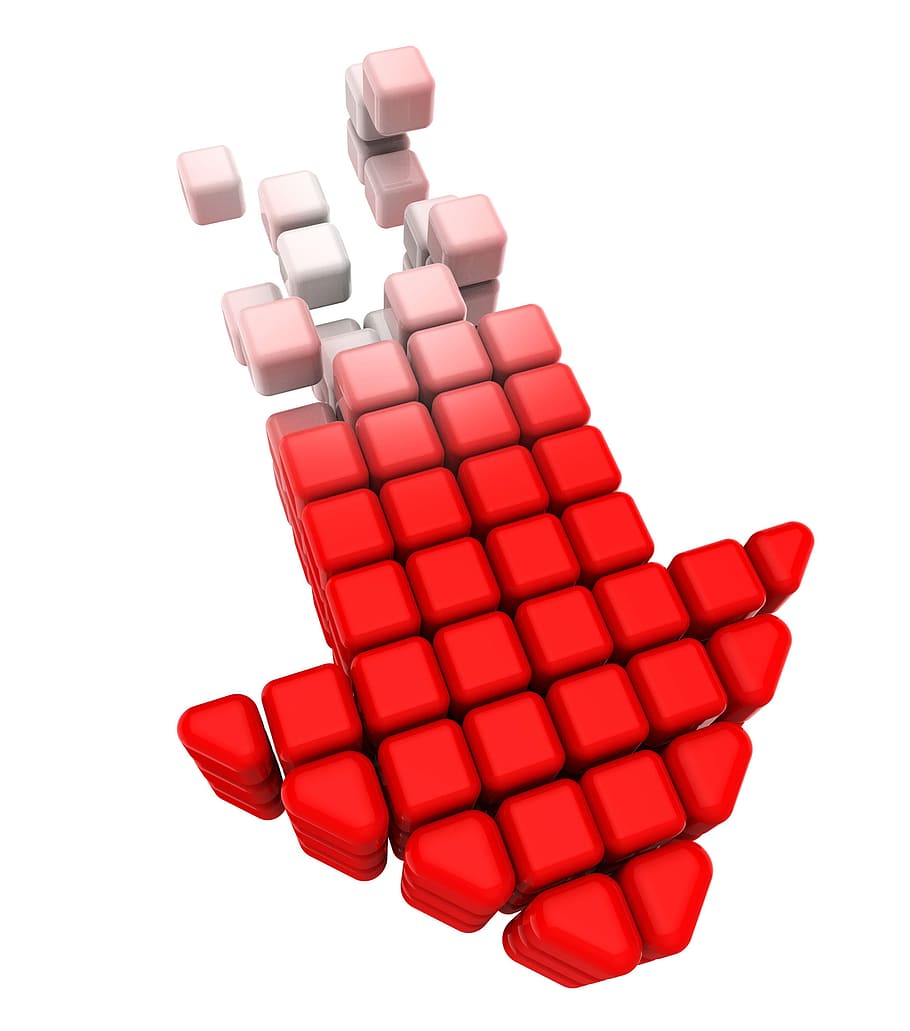 SUBVENTION ANNUELLE ESTIMÉE
1,7 Mds
AVANTAGES DE L’HINTERLAND
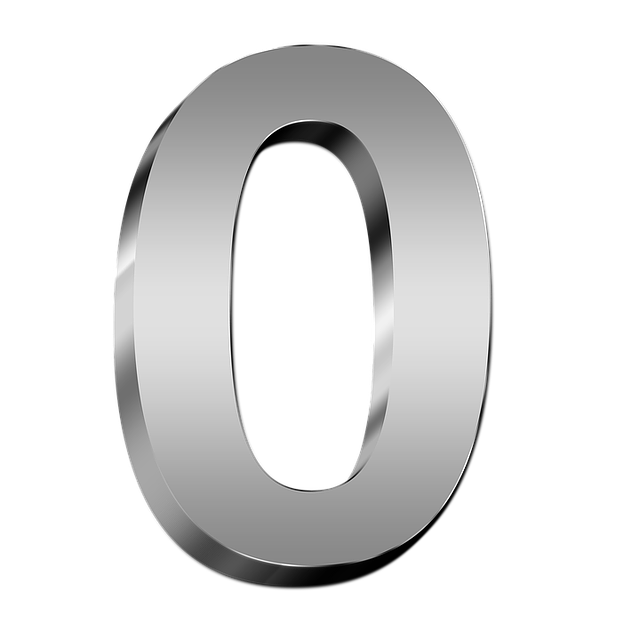 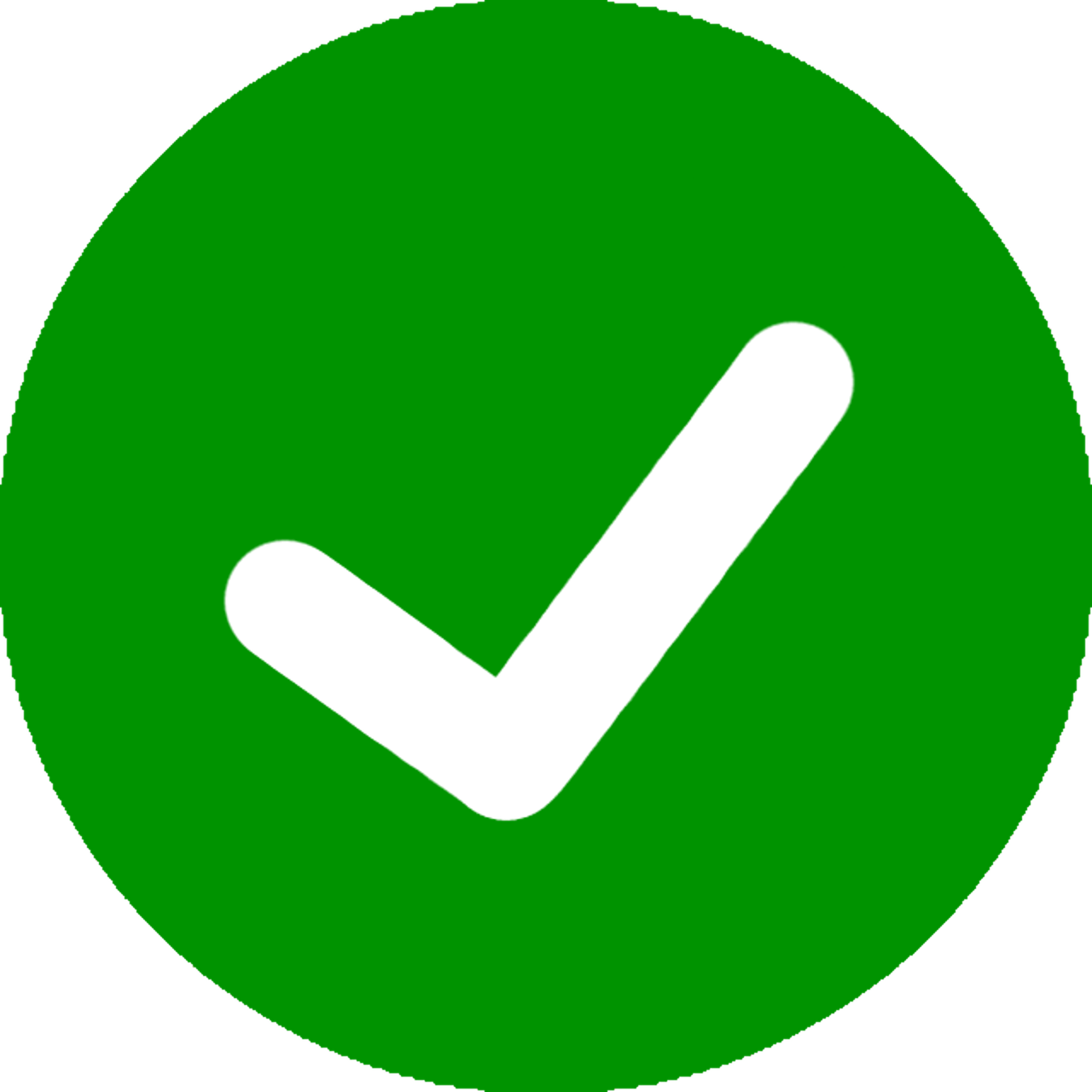 SUPPRIMER LES FRAIS D’ENCOMBREMENT POUR LE TRAFIC EN TRANSIT
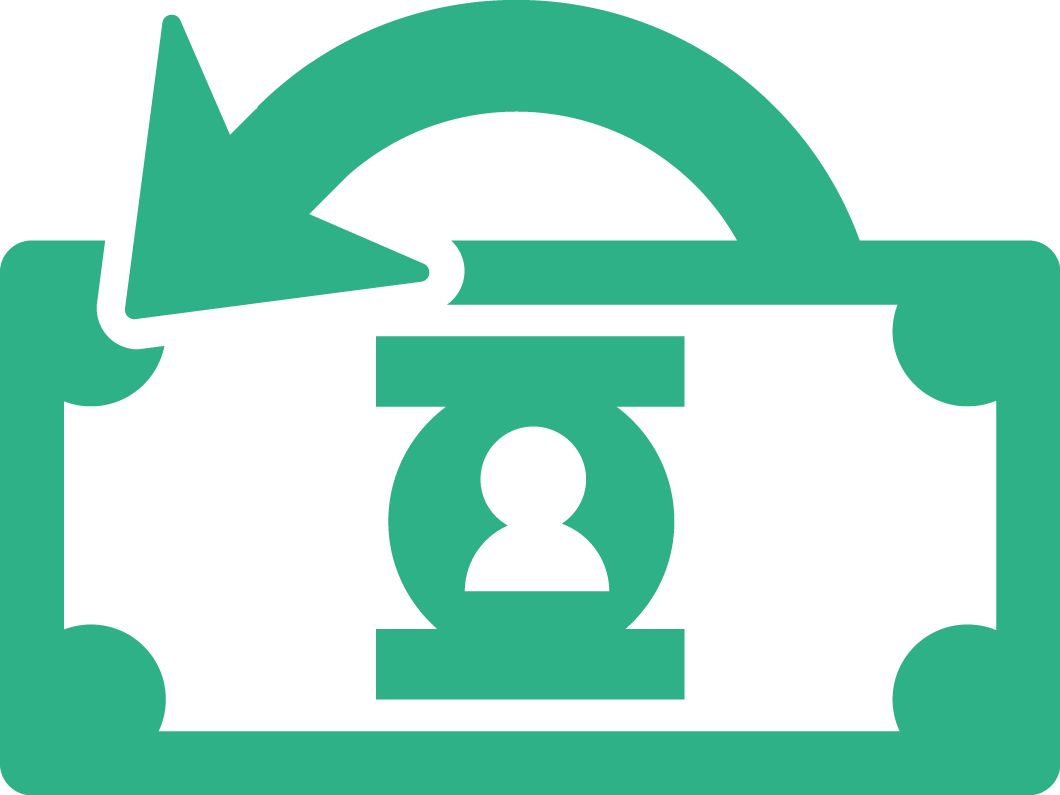 Frais 
d’encombrement
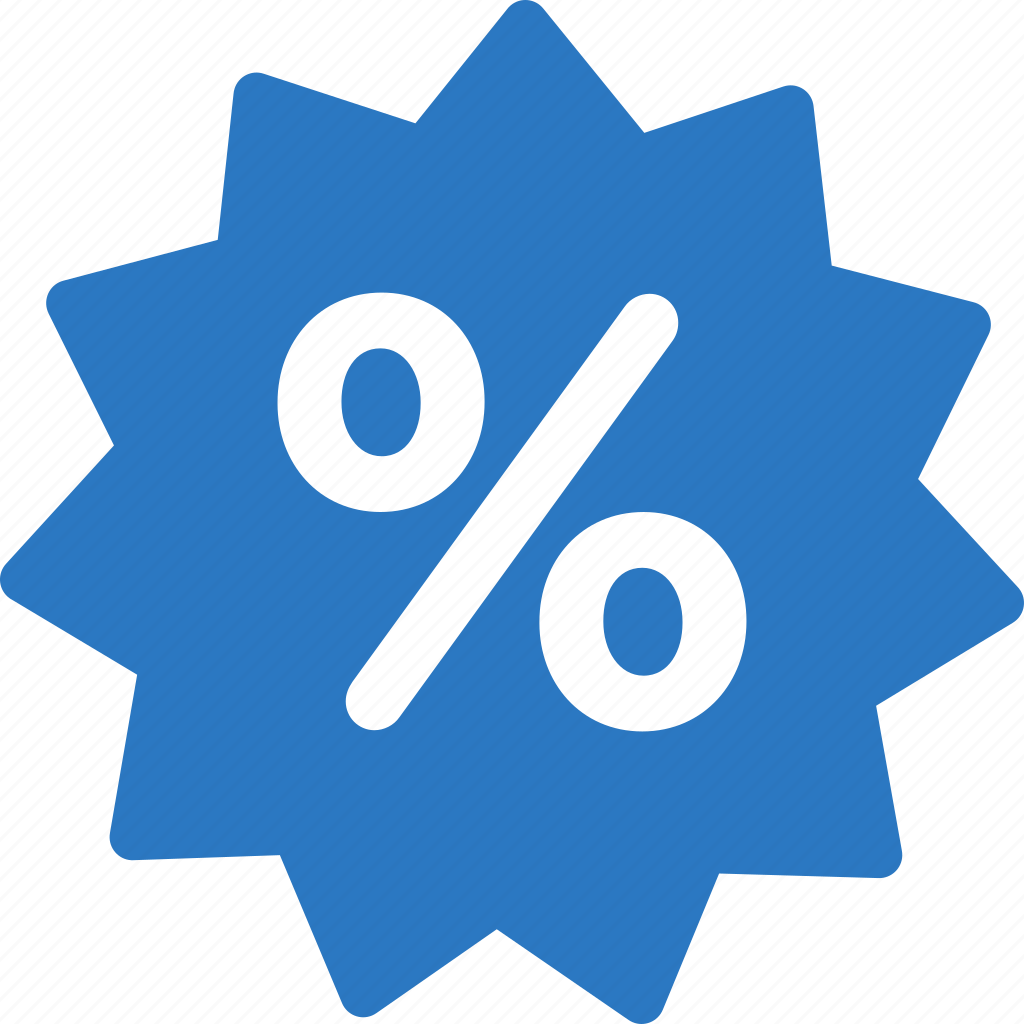 Ristournes 
annuelles
Abattements
automatiques